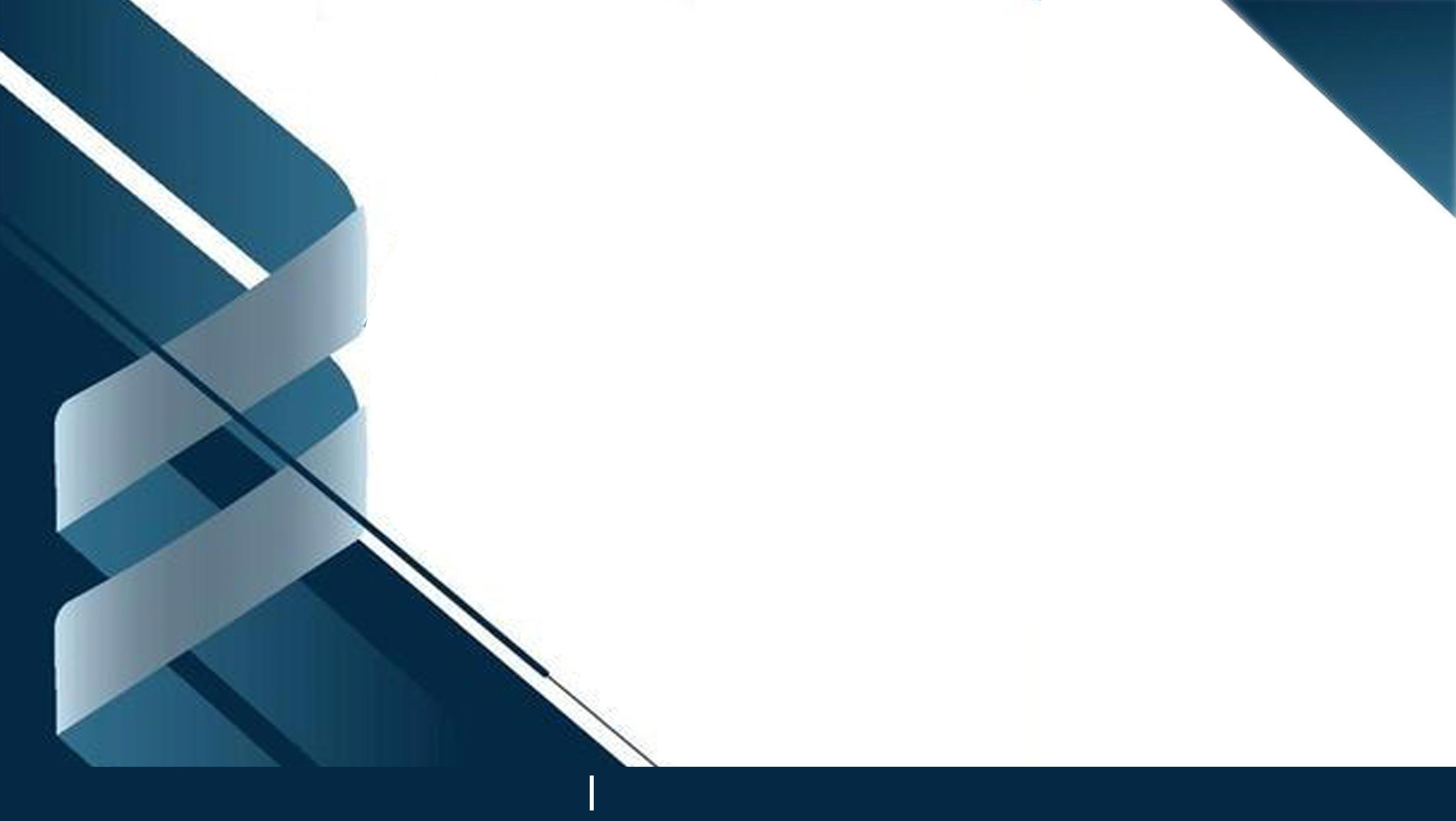 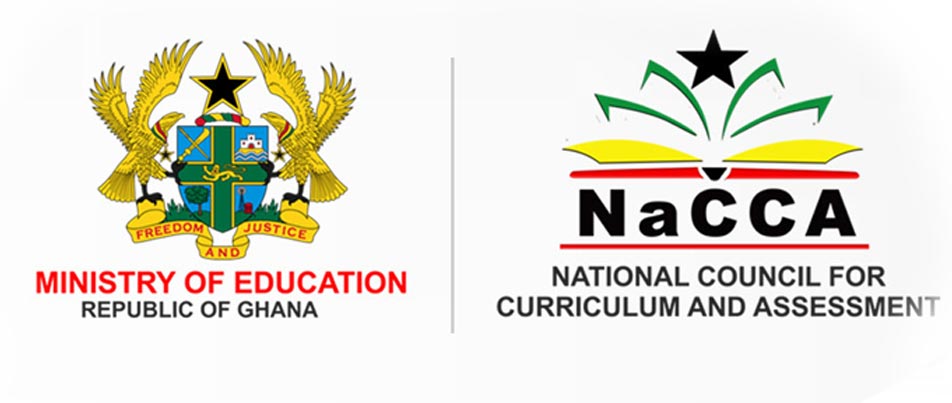 CABINET BRIEF ON THE RESULTS AND ANALYSIS OF THE 2021 P4 NATIONAL STANDARDIZED TEST (NST)
DATE: JULY 22, 2022
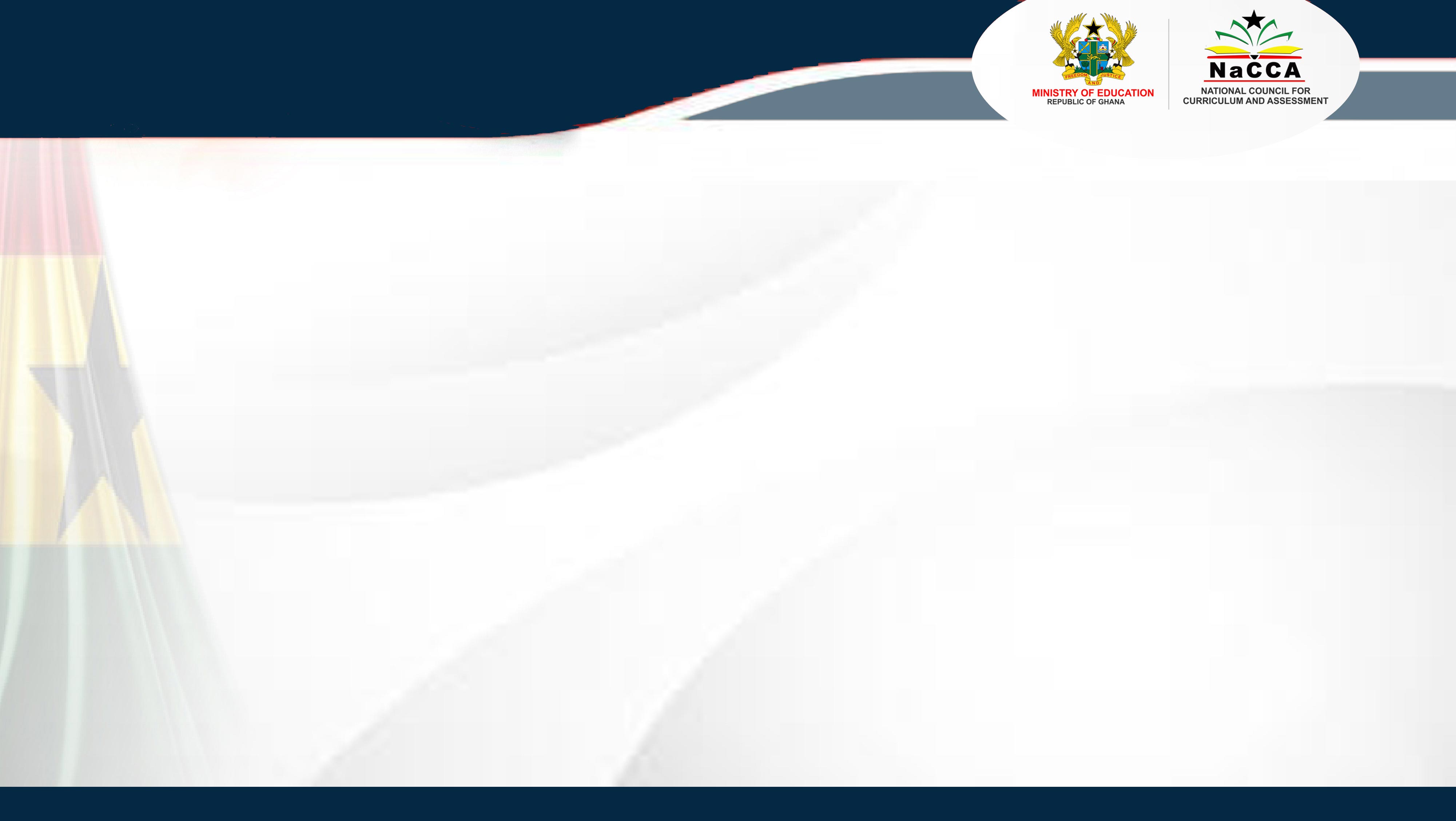 Outline
1
INTRODUCTION
2
GENERAL OVERVIEW
NATIONAL MEAN SCORES
3
GENERAL RESULTS
NATIONAL MEAN SCORES
PERFORMANCE STANDARDS
4
REGIONAL MEAN SCORES
PERFORMANCE STANDARDS
5
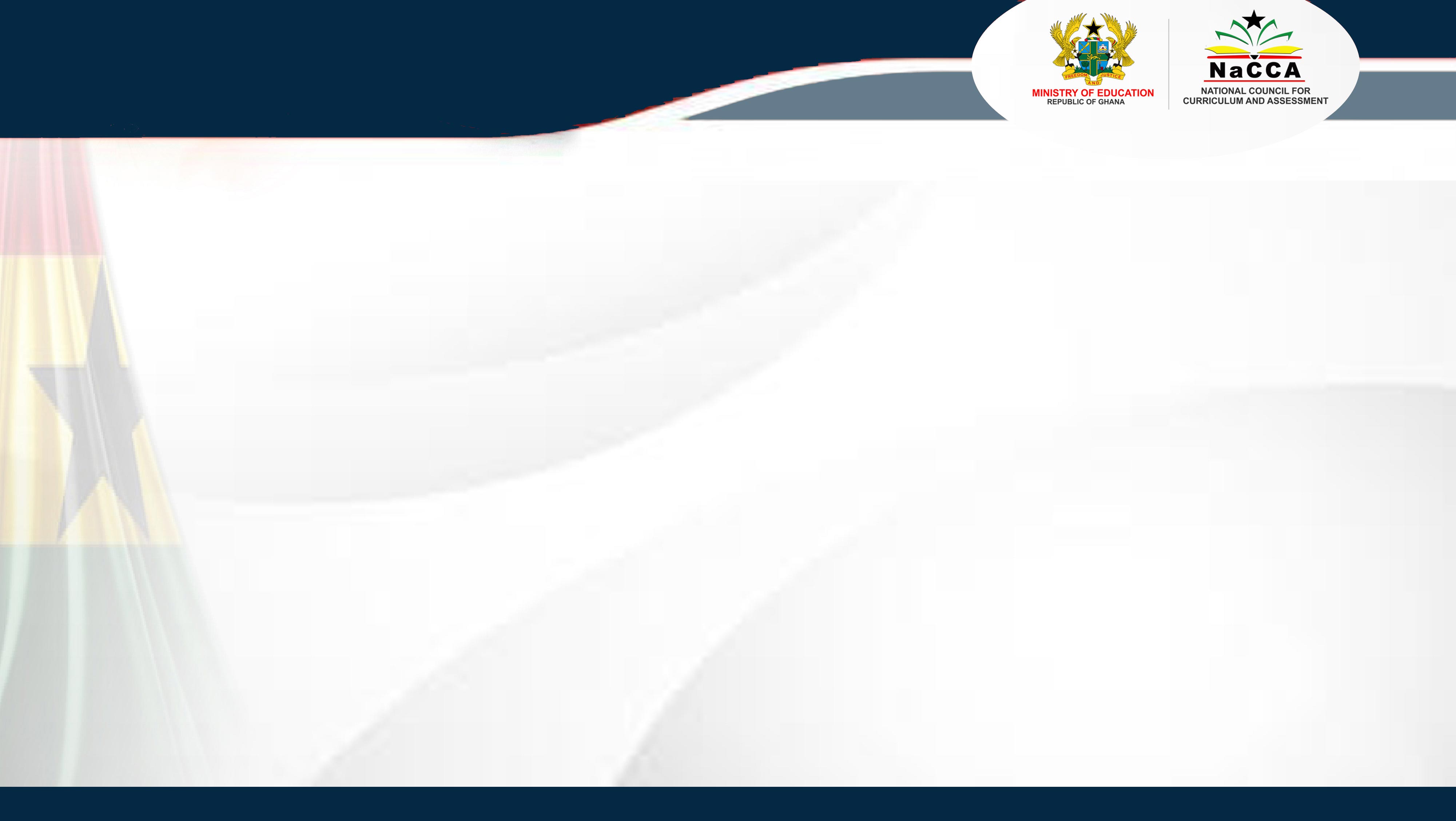 INTRODUCTION
The National Standardized Test (NST) is for the assessment of curriculum standards including the 4Rs, knowledge, skills, values and attitudes that are central to the new Pre-Tertiary education curriculum
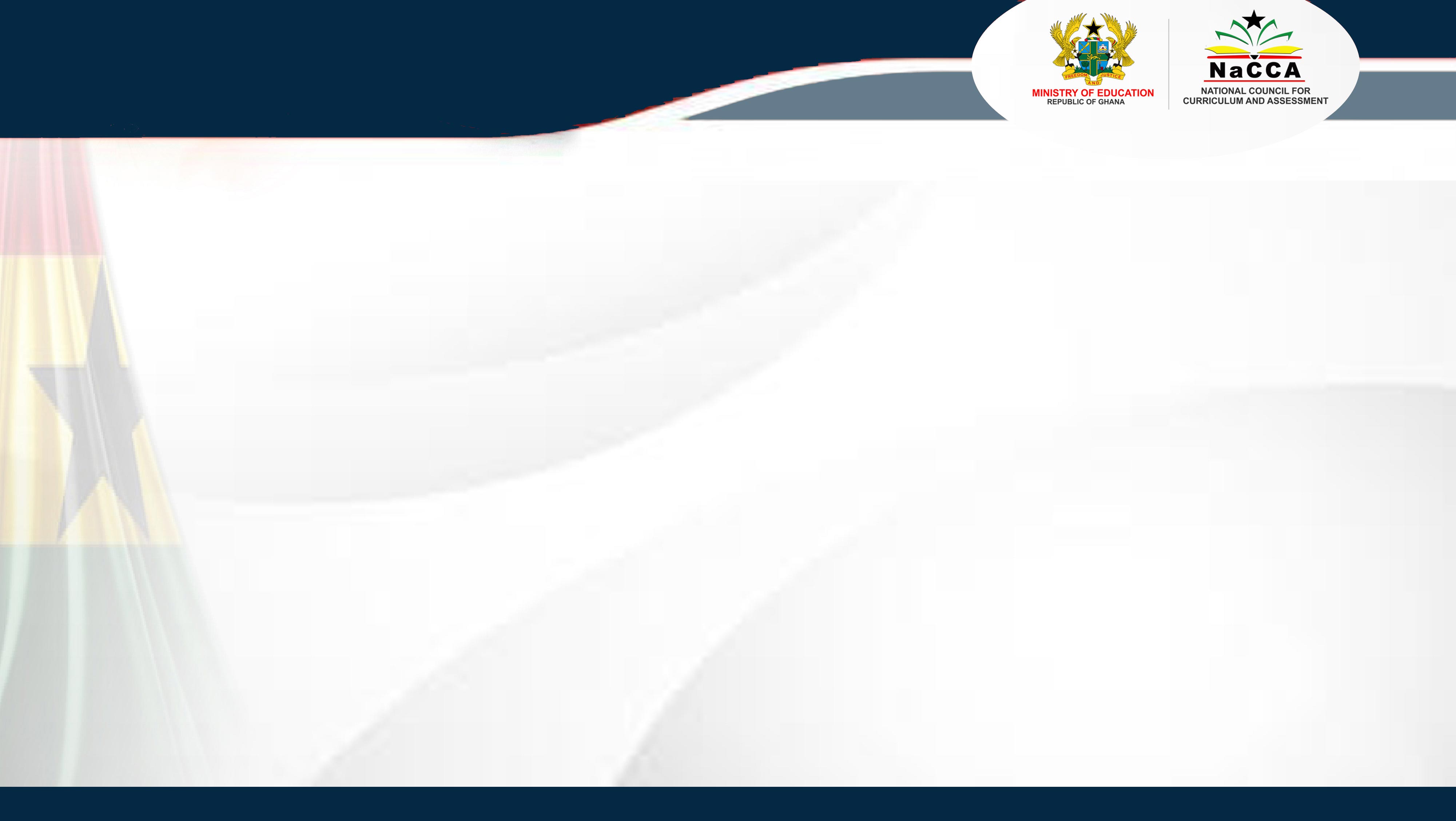 INTRODUCTION
The NST also reflects increasing globalization and interest in global mandates. It represents an overall shift in emphasis in assessing the quality of education inputs to learning outcomes, and responsive to some global mandates: 
SDG4.1.1 and 4.1.2; 
the Global Proficiency Framework (GPF) which calls for the administration of a nationally learning assessment 
(i) during primary; 
(ii) at the end of primary; and
(iii) at the end of lower secondary
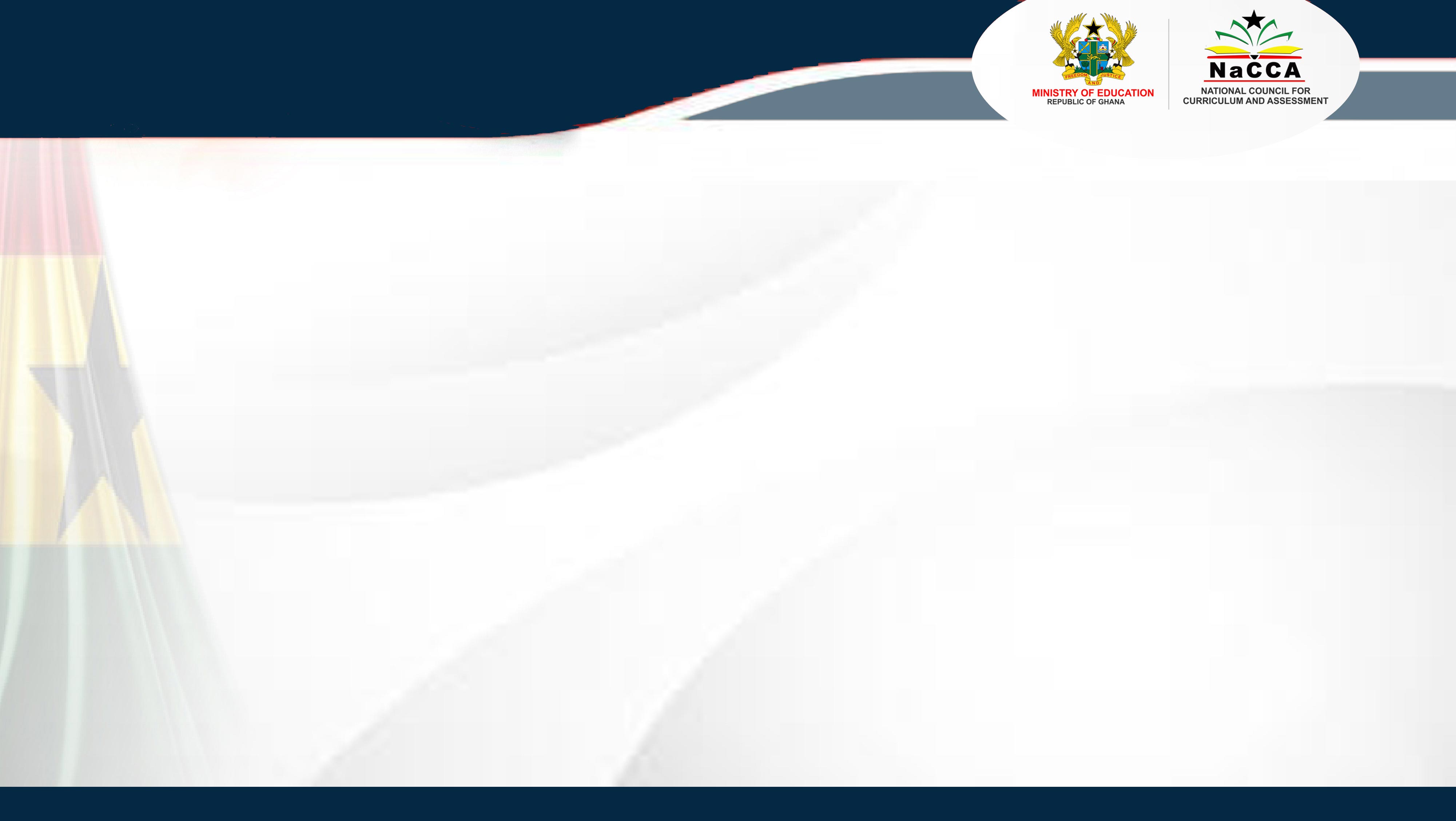 INTRODUCTION
The P2 assessment looks at how learners are acquiring the foundational skills in literacy and numeracy
For P4 Assessment, the learners were assessed on their performance and proficiency on the curriculum content standards in Mathematics and English Language; i.e. curriculum-based competency assessment programme that reflects the entire curriculum.
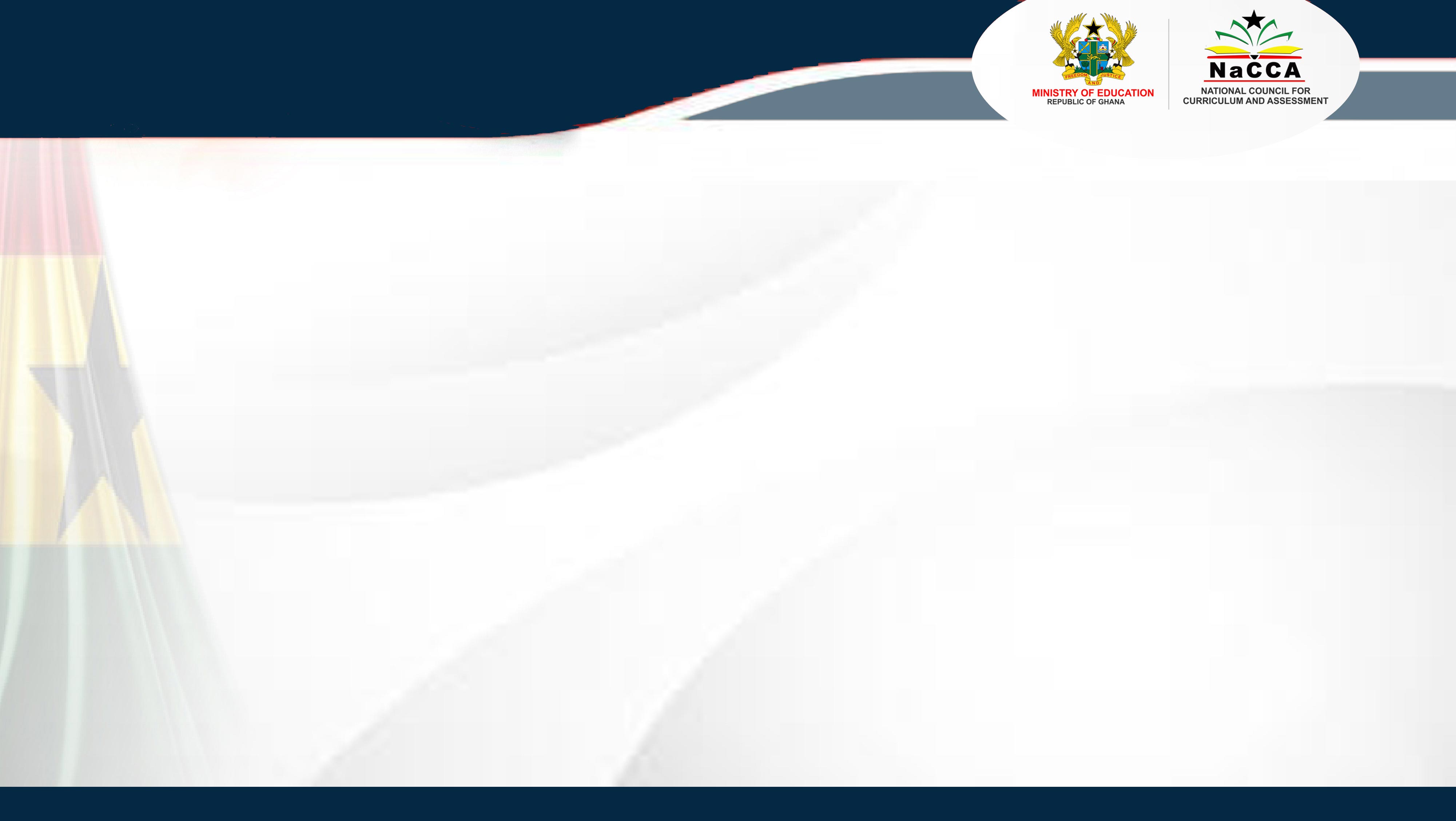 All two tests (i.e., Mathematics and English) had thirty-five questions to determine the performance level for each pupil accordingly.
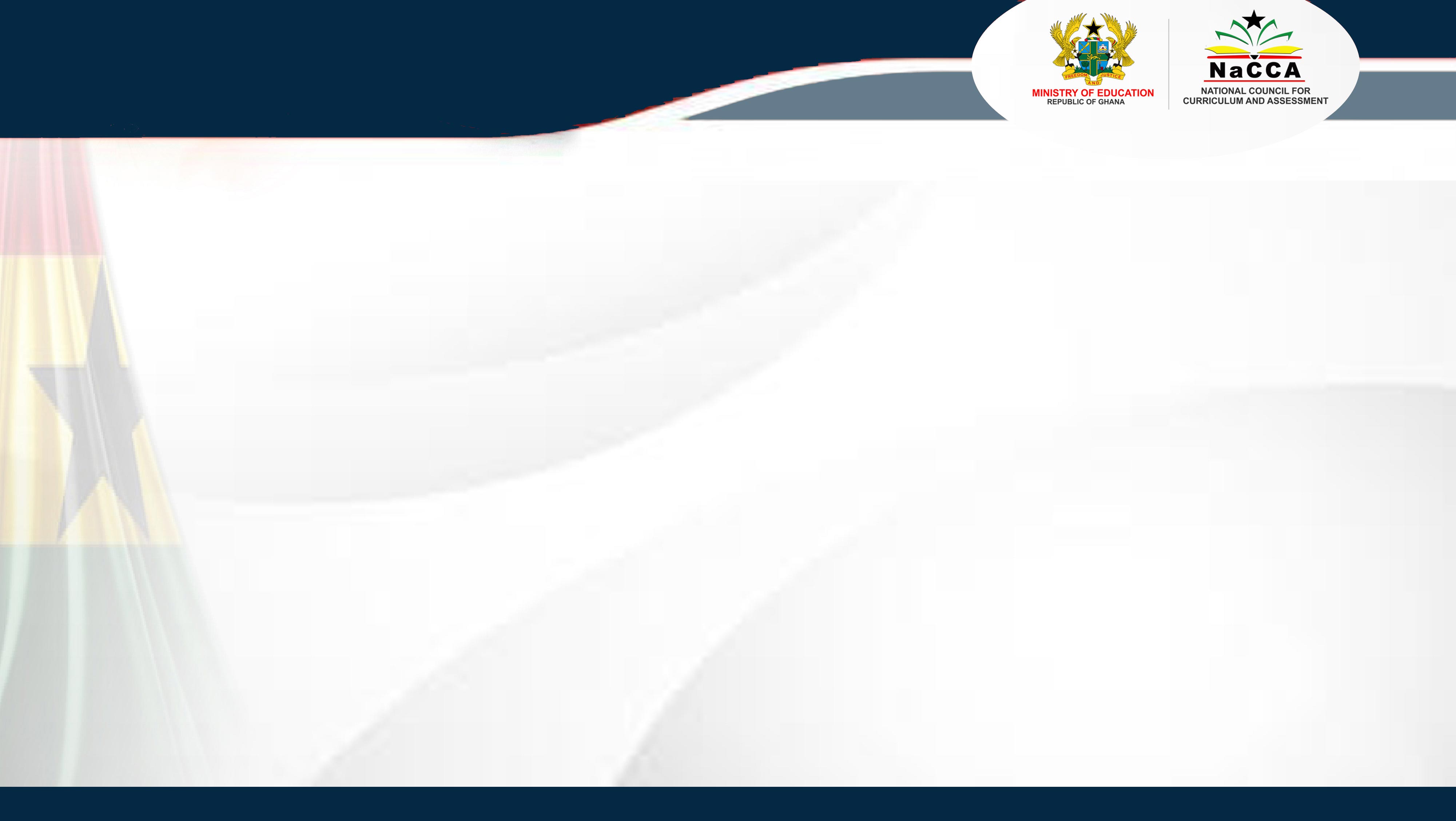 INTRODUCTION
14,883 primary schools participated in the P4 National Standardized Test (NST) exercise.
A total of 431,206 candidates registered for both the English Language and the Mathematics test. This was made up of 220,290 male and 210,916 female pupils.
A total of 398,698 pupils presented themselves in the English test (i.e. 32,508 were absent on the day the test was taken)
A total of 399,486 pupils presented themselves in the Mathematics test (i.e. 31,720 were absent on the day the test was taken)
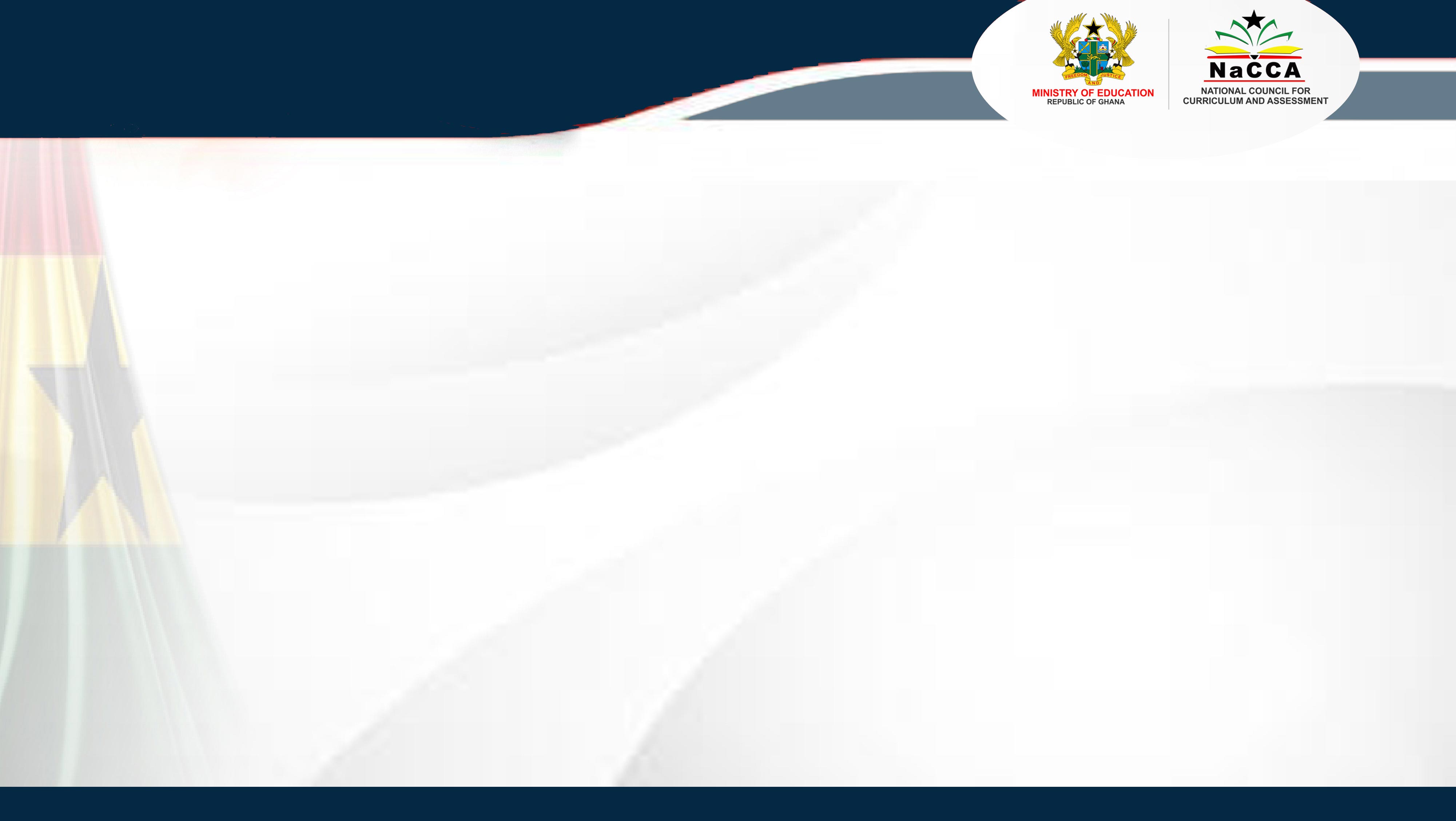 GENERAL OVERVIEW
Four performance cut-points were developed according to the National Pre-tertiary Learning Assessment Framework (NPLAF), 2020 – (a tool for alignment between pedagogy and assessment); and these were used to describe the assessment and achievement of pupils on the NST.
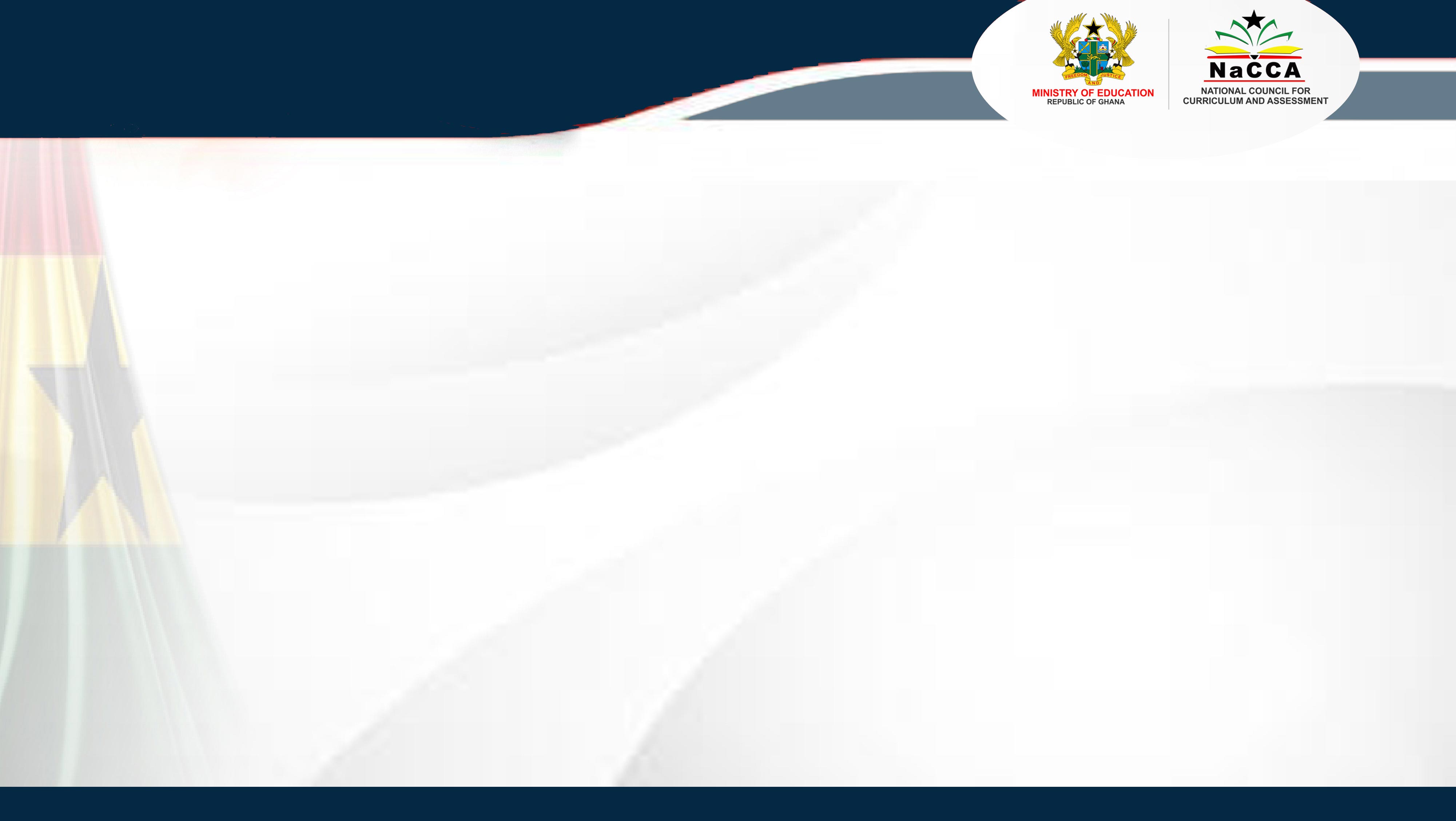 GENERAL OVERVIEW
The NPLAF, 2020 – outlines FOUR descriptors:
Developing : for score of 49% and below  
Approaching Proficiency: Score range of 50% - 65%
Proficient : Score range of 66% - 79%  
Highly Proficient : Score of 80% and above
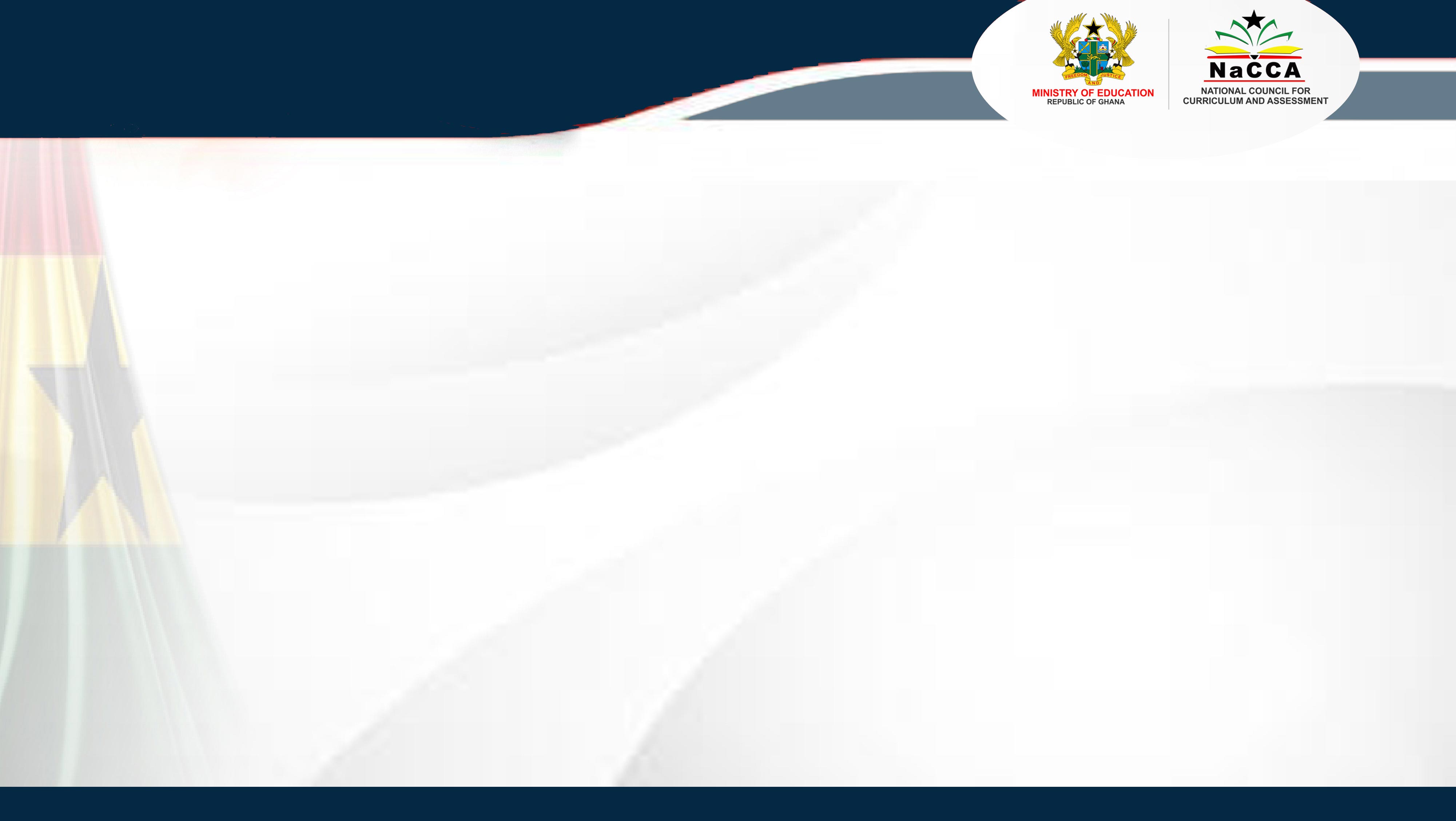 For Communication purposes, these descriptors have been re-named as follows :
Below Basic (BB) – Score of 49% and below
Basic (B) – Score range of 50% - 65% 
Proficient (P) – Score range of 66% - 79% 
Advanced (A) – Score of 80% and above (high level of proficiency)
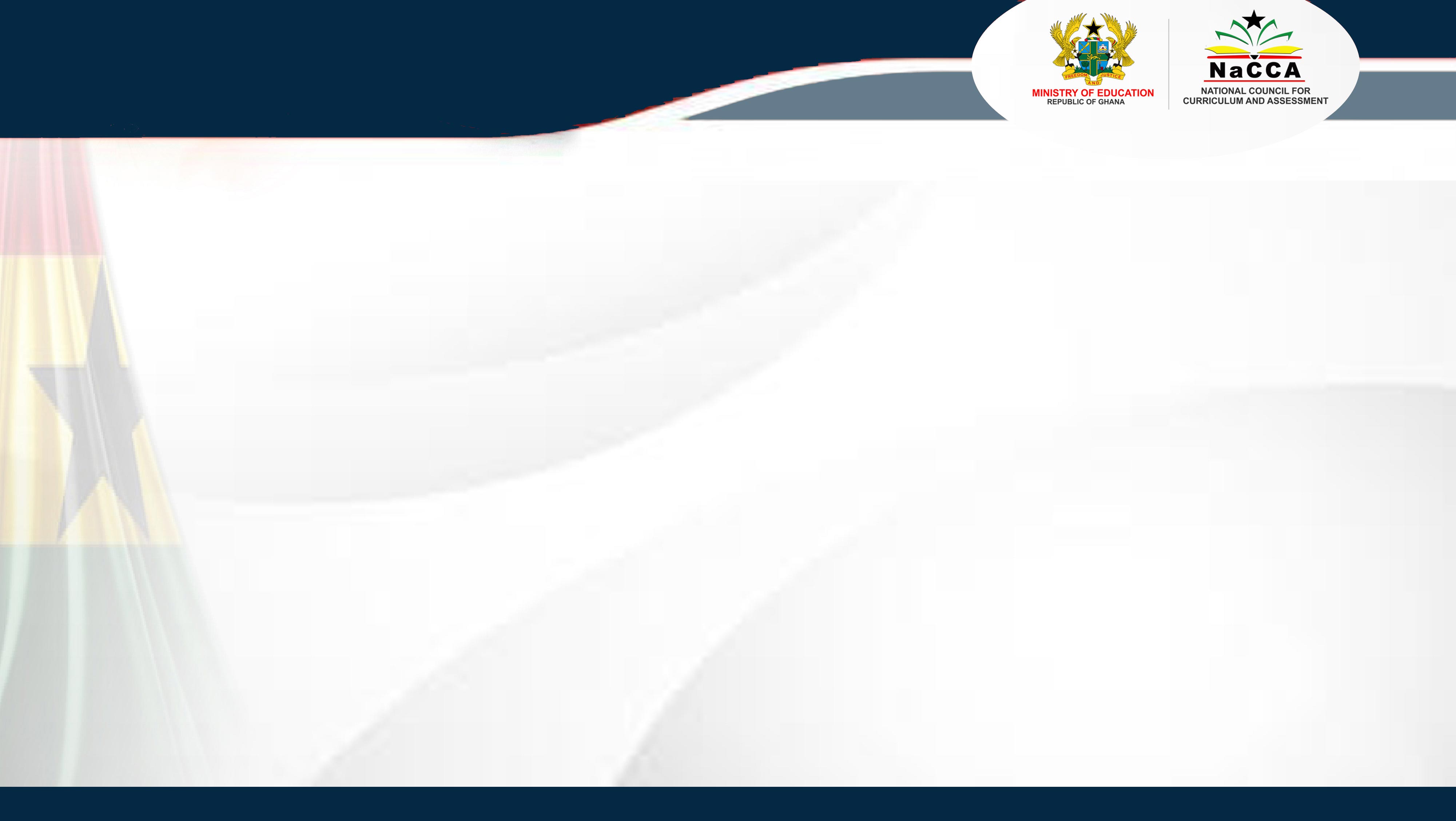 OVERALL RESULTS 
(MEAN SCORES)
SUM OF ALL THE PERCENTAGE SCORES DIVIDED BY THE TOTAL NUMBER OF LEANERS WHO TOOK PART IN THE TEST
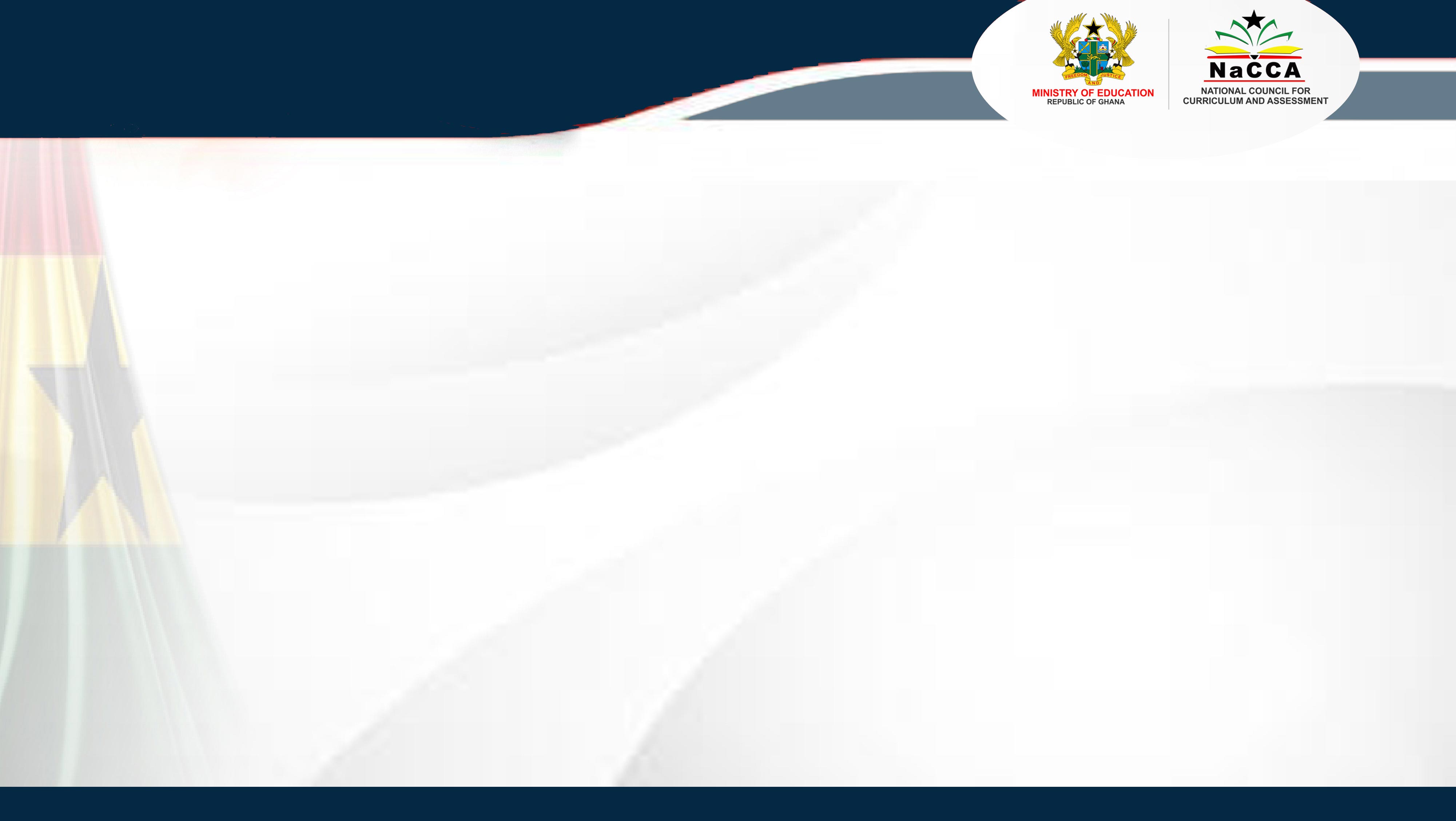 NATIONAL MEAN SCORE (%)
According to the Education Strategic Plan 2018-2030, the targeted proficiency for pupils in P4 in Mathematics and English is supposed to be 38 and 53 respectively, by the 2025/26 Academic Year
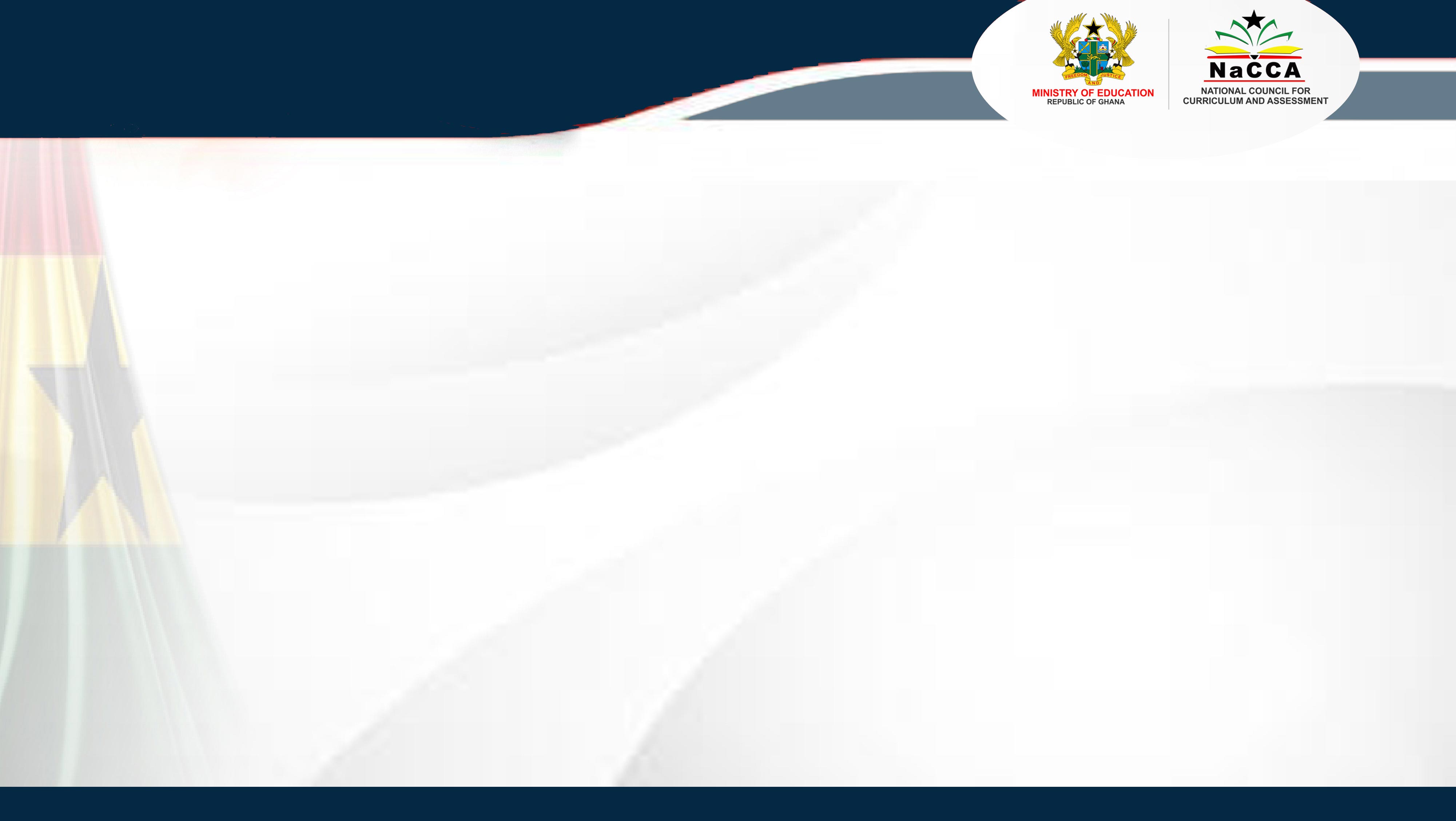 REGIONAL MEAN SCORE (%) 
ENGLISH
National Mean Score
REGIONAL MEAN SCORE (%) MATHEMATICS
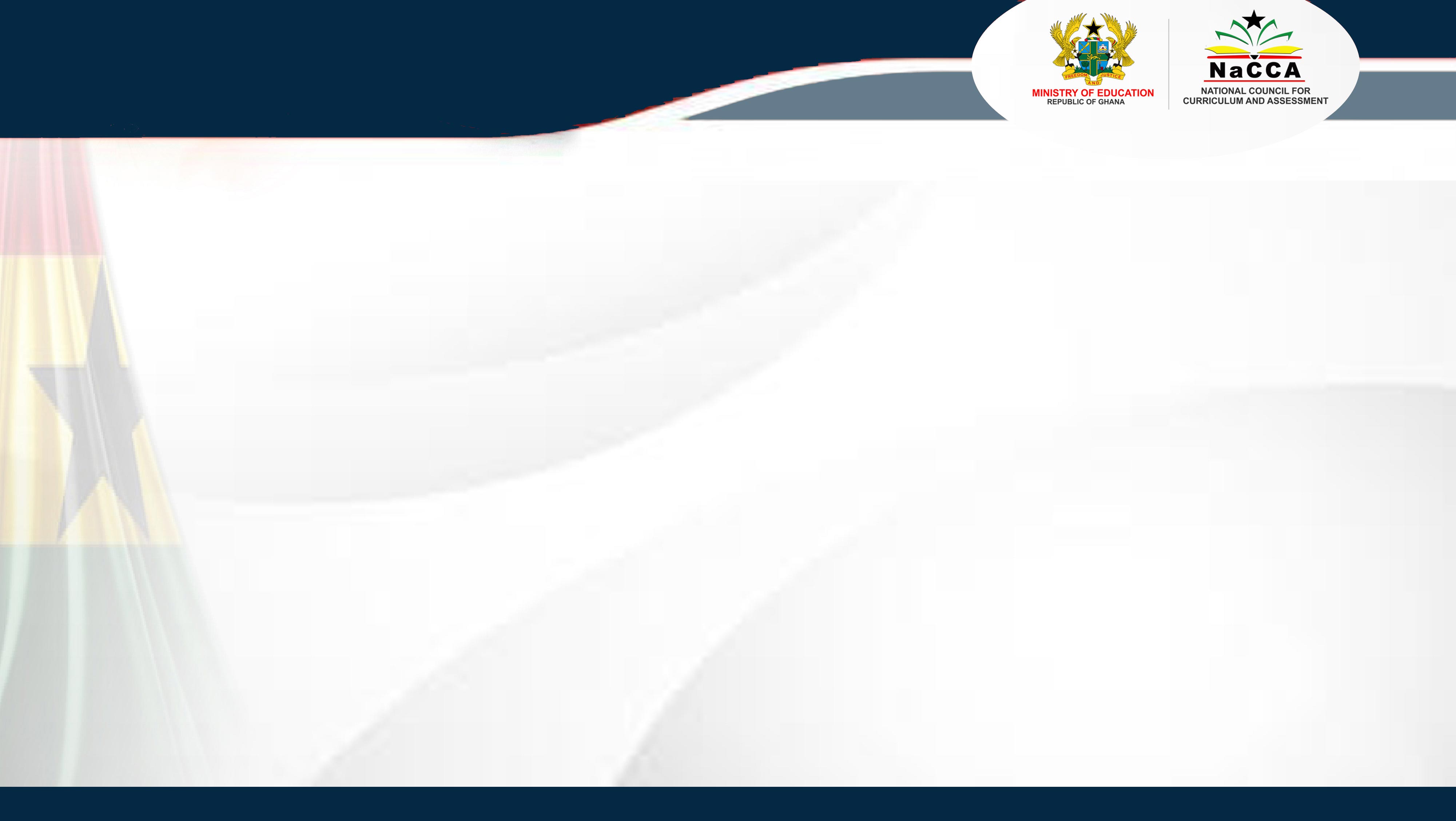 National Mean Score
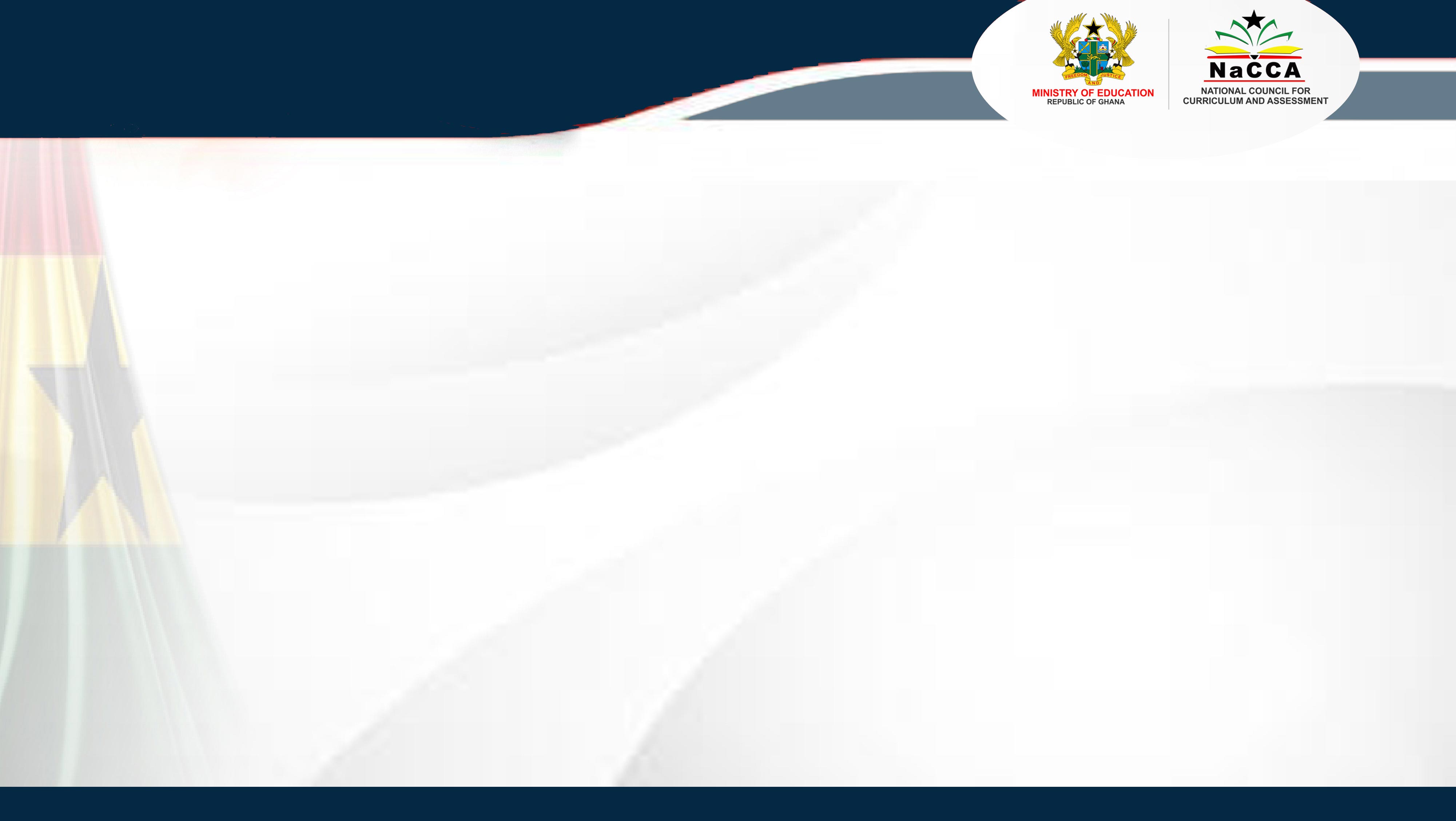 NATIONAL PERFORMANCE
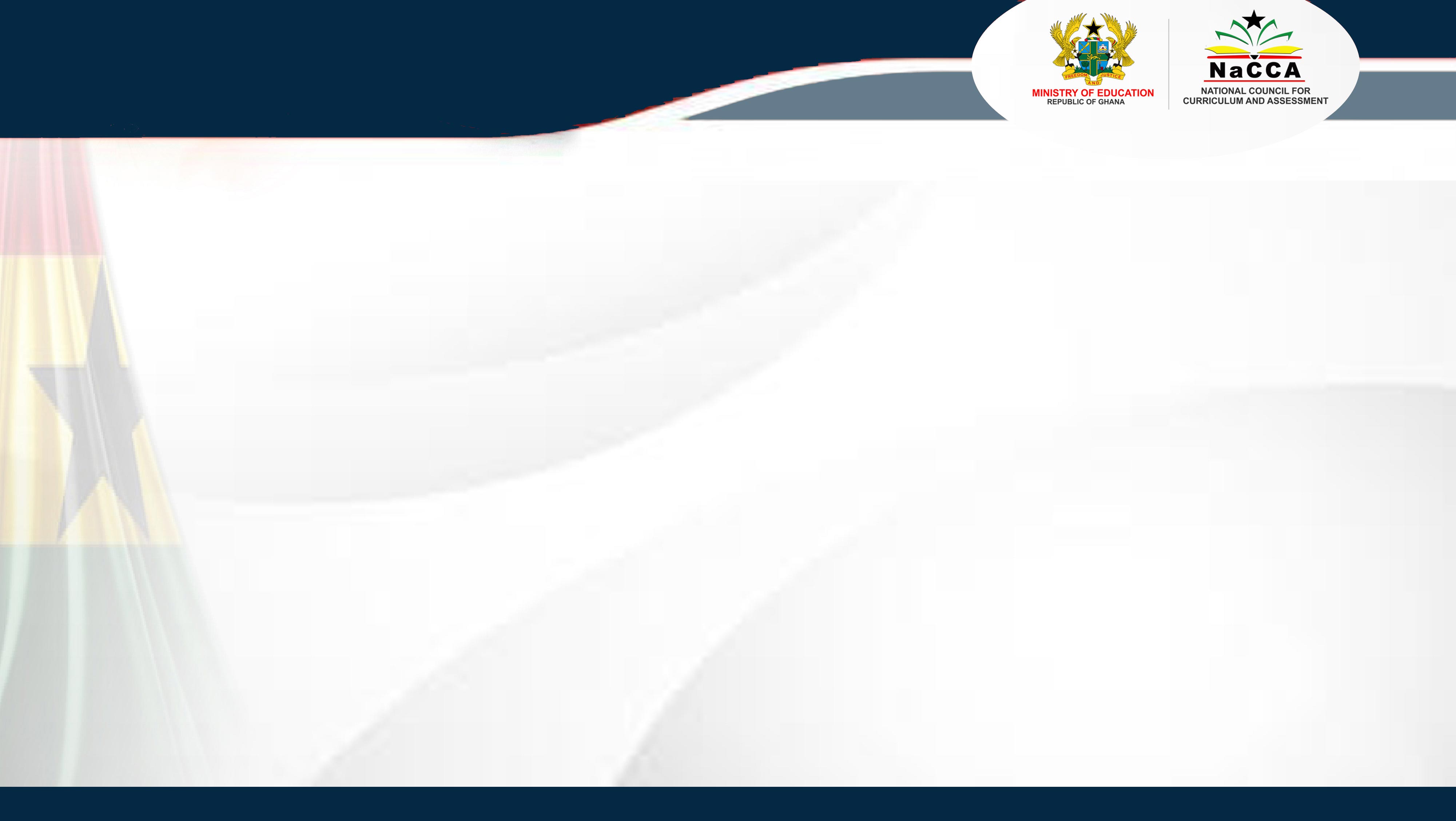 PERFORMANCE STANDARDS (ENGLISH)
In general, the performance of the pupils in English was fairly better than in Mathematics
That is, 50% of the pupils were Below Basic level in English, while the other 50% were made up of the Basic, Proficient and Advanced
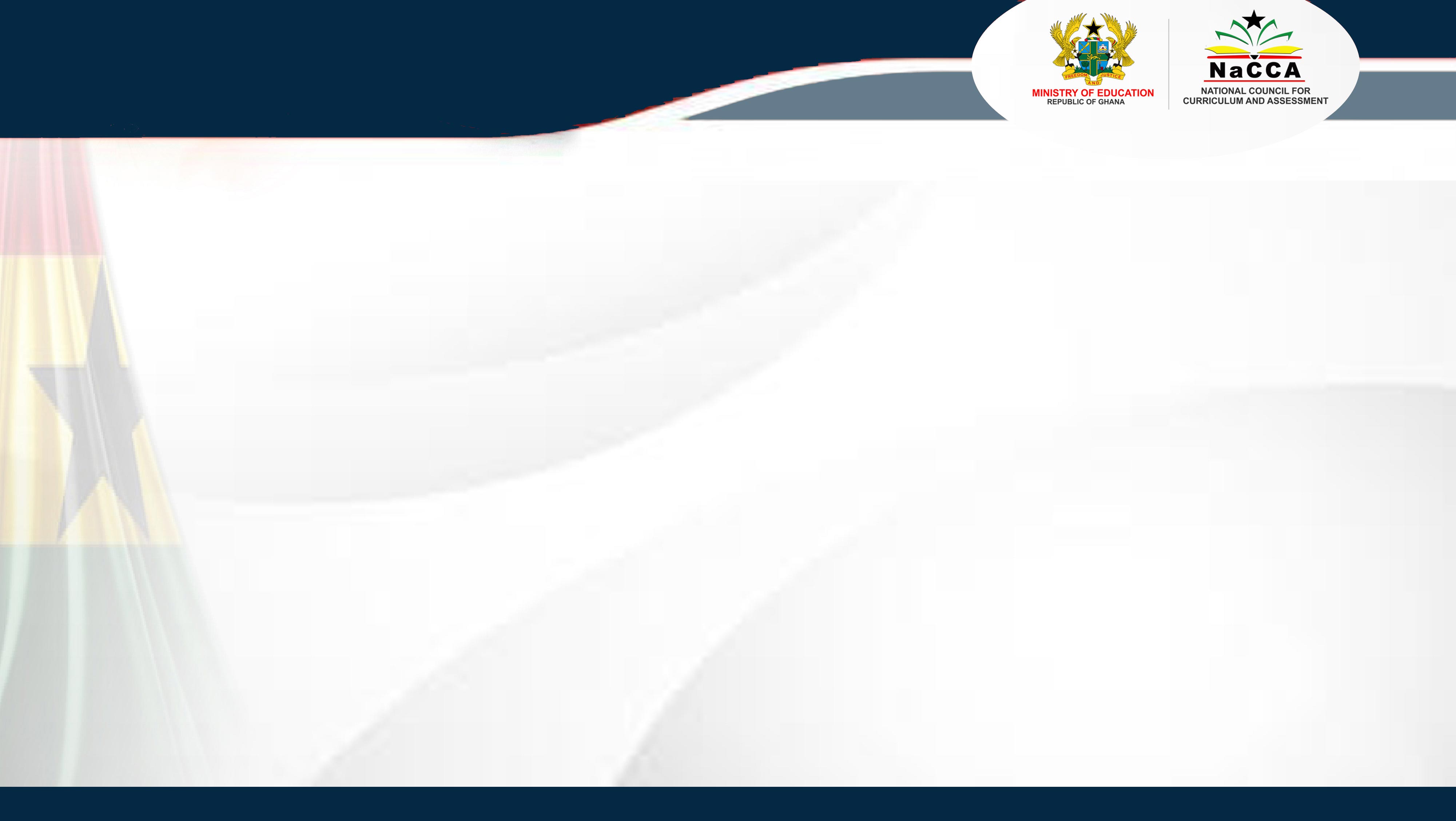 PERFORMANCE STANDARDS (ENGLISH)
Advanced
Proficient
Basic
Below Basic
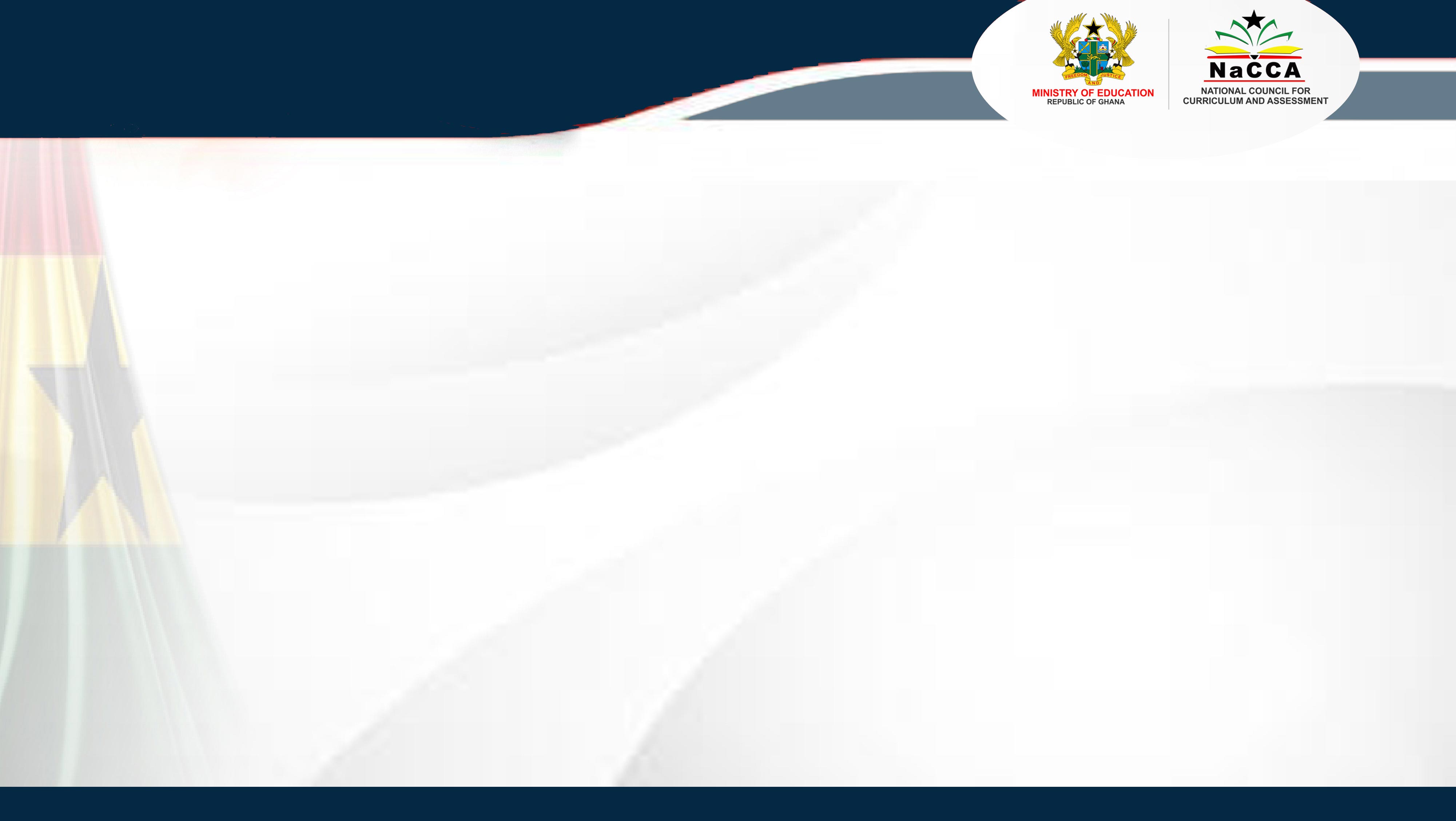 PERFORMANCE STANDARDS (MATHEMATICS)
The findings also indicated that primary school pupils were seriously challenged in Mathematics.
62% of the pupils were Below Basic level while the other 38% were made up of the Basic, Proficient and Advanced.
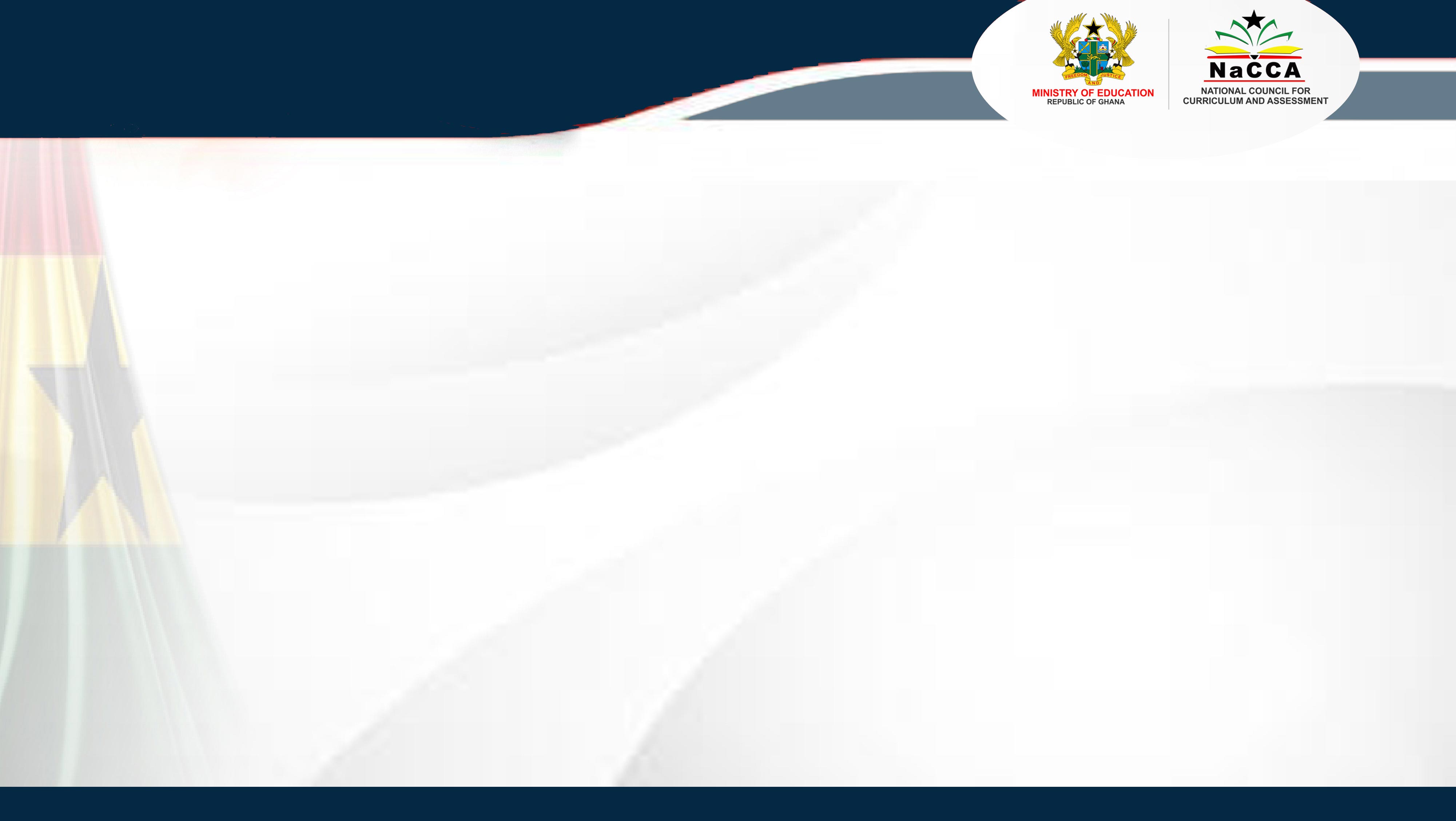 PERFORMANCE STANDARDS (MATHEMATICS)
Advanced
Proficient
Basic
Below Basic
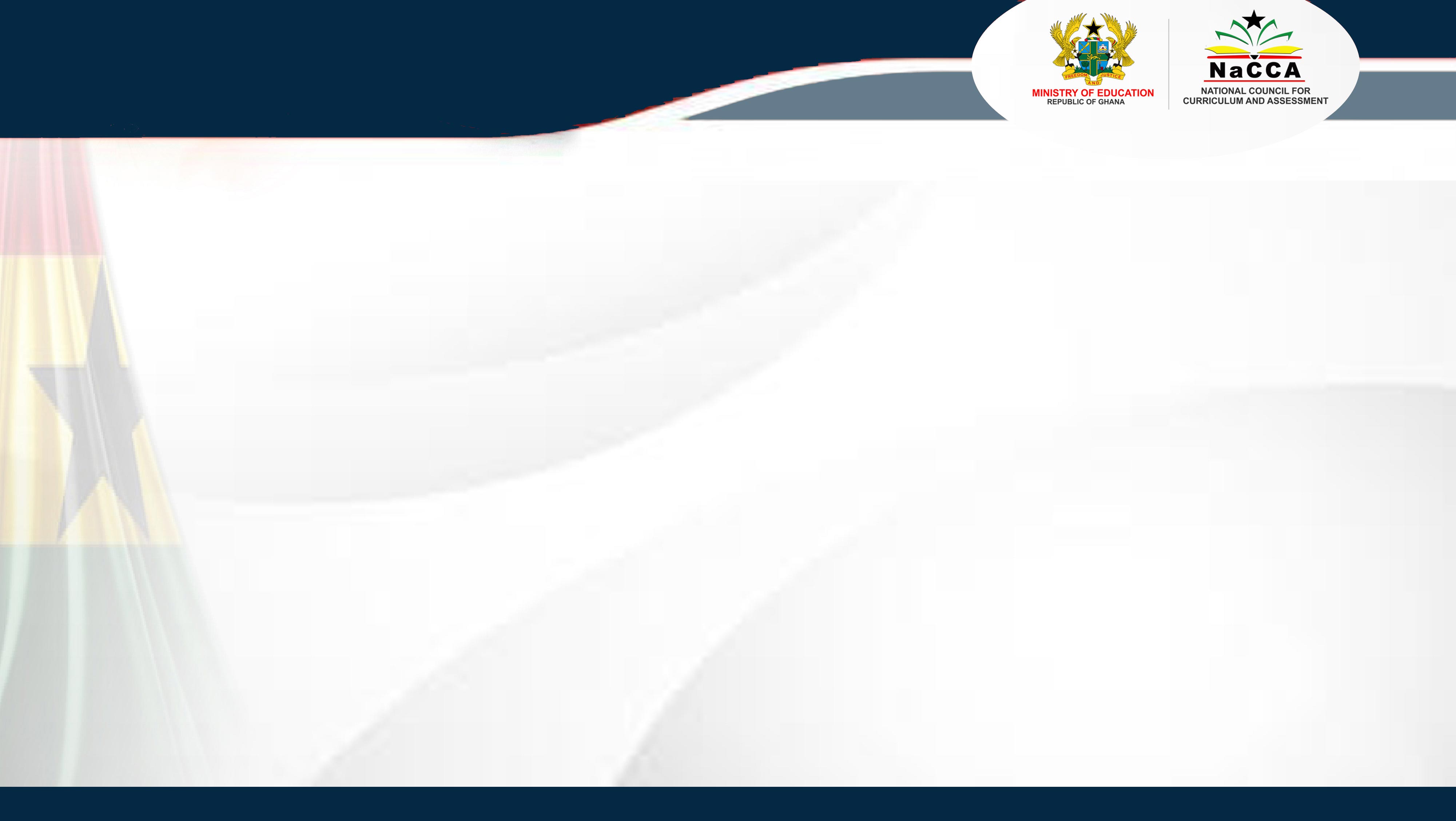 BEST PERFORMING REGIONS (ENGLISH)
REGIONAL MEAN PERFORMANCE
(ENGLISH)
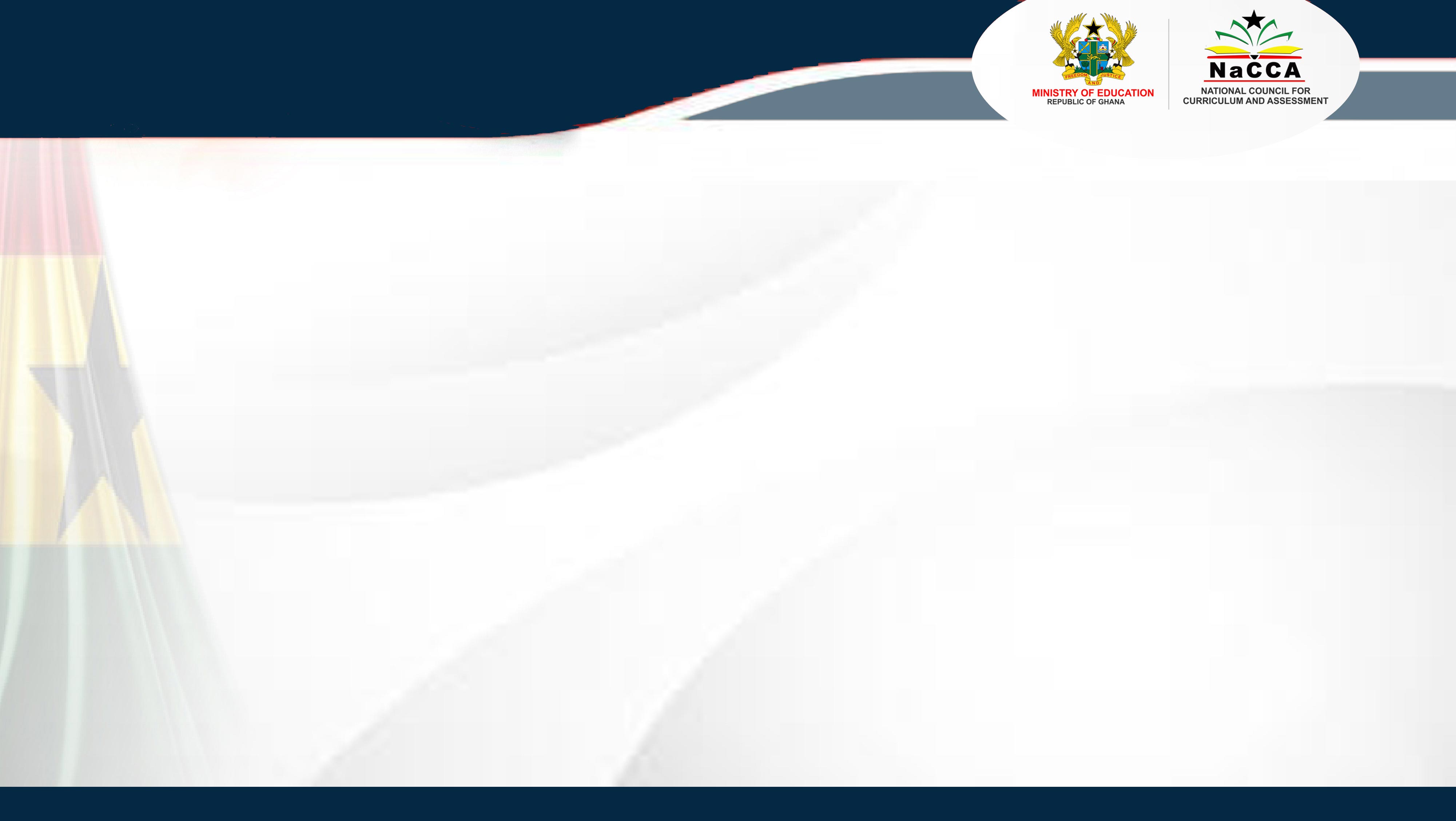 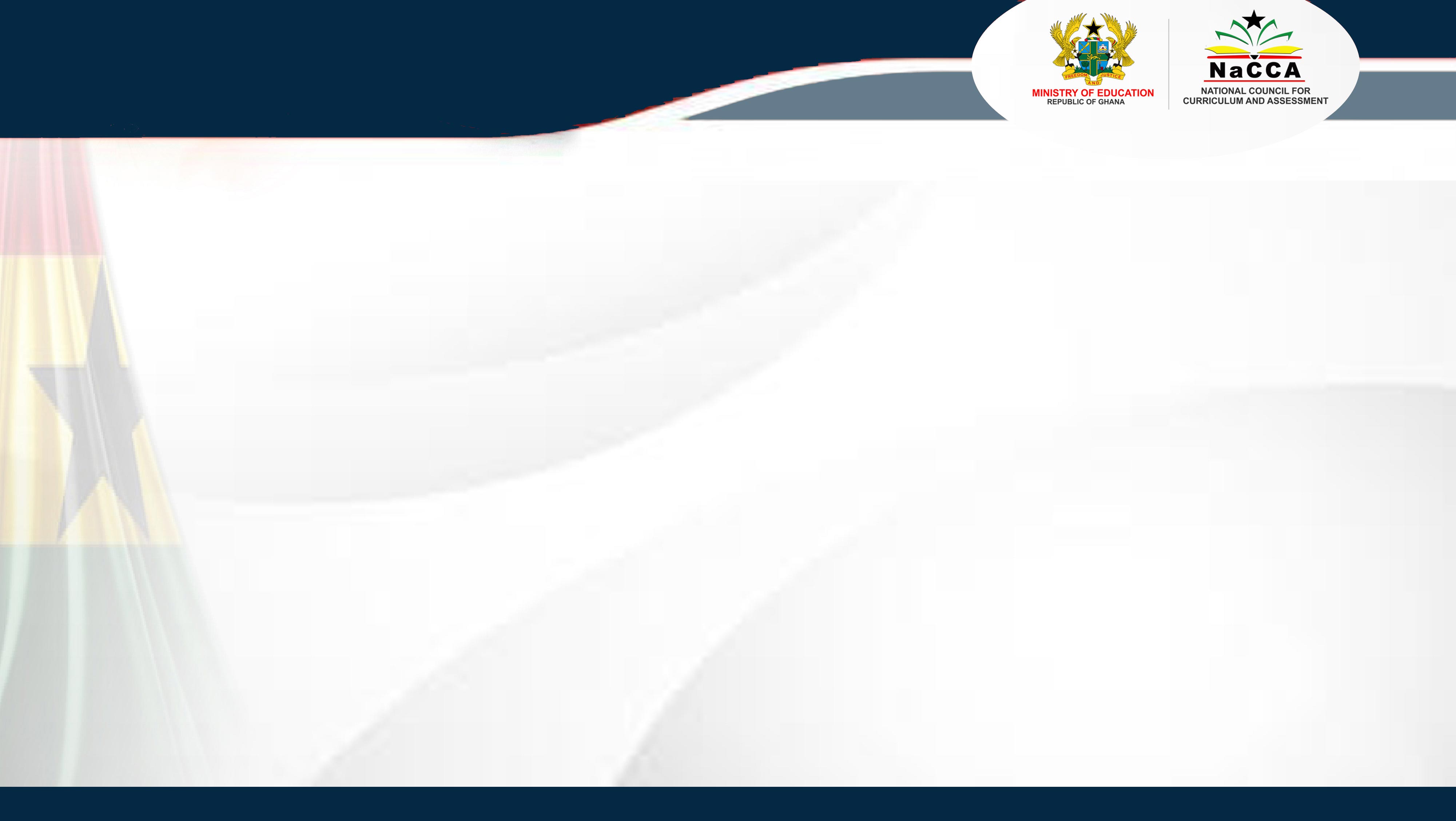 REGIONAL PERFORMANCE (ENGLISH)
PERFORMANCE STANDARDS
(PROFICIENCY)
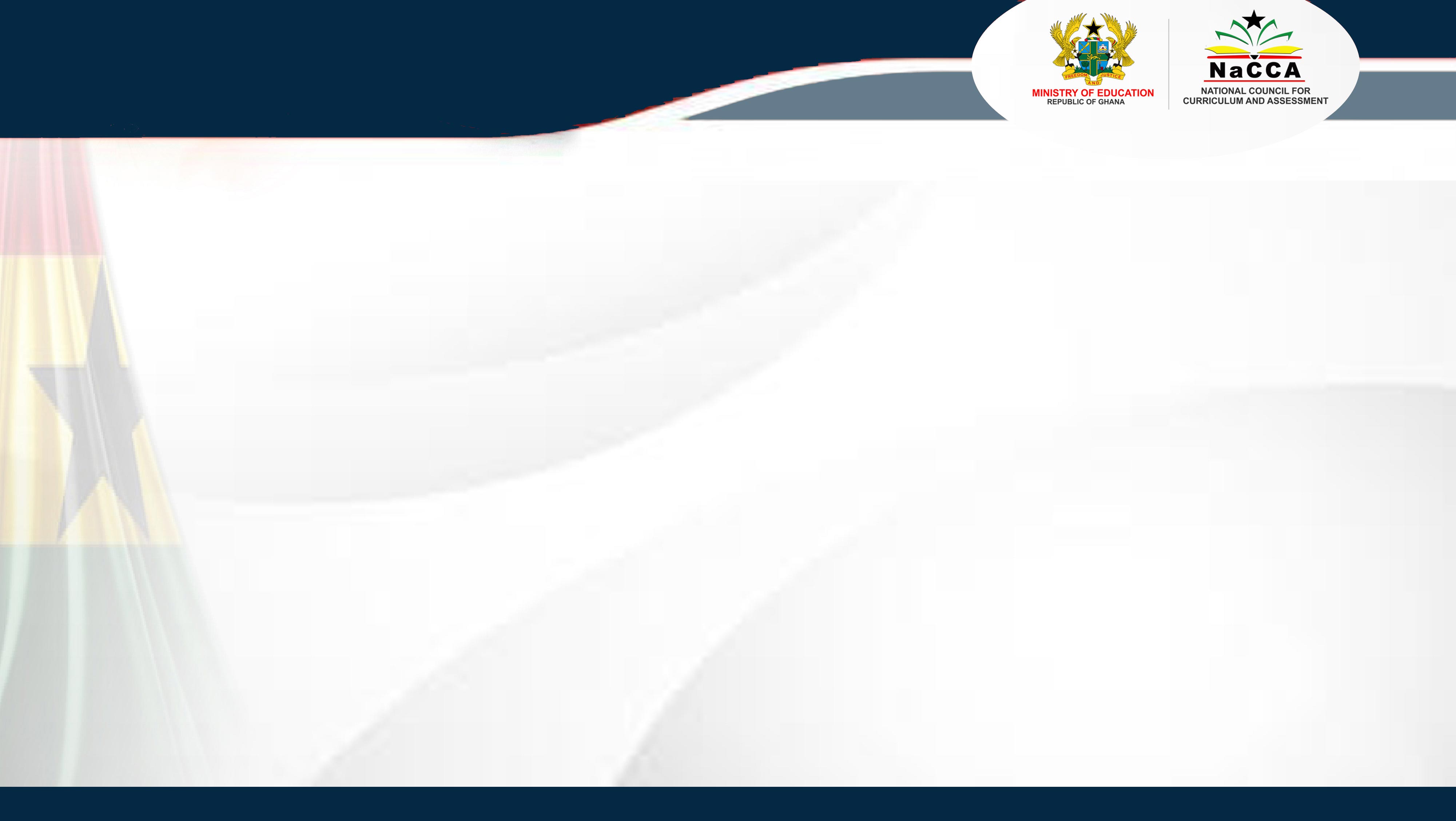 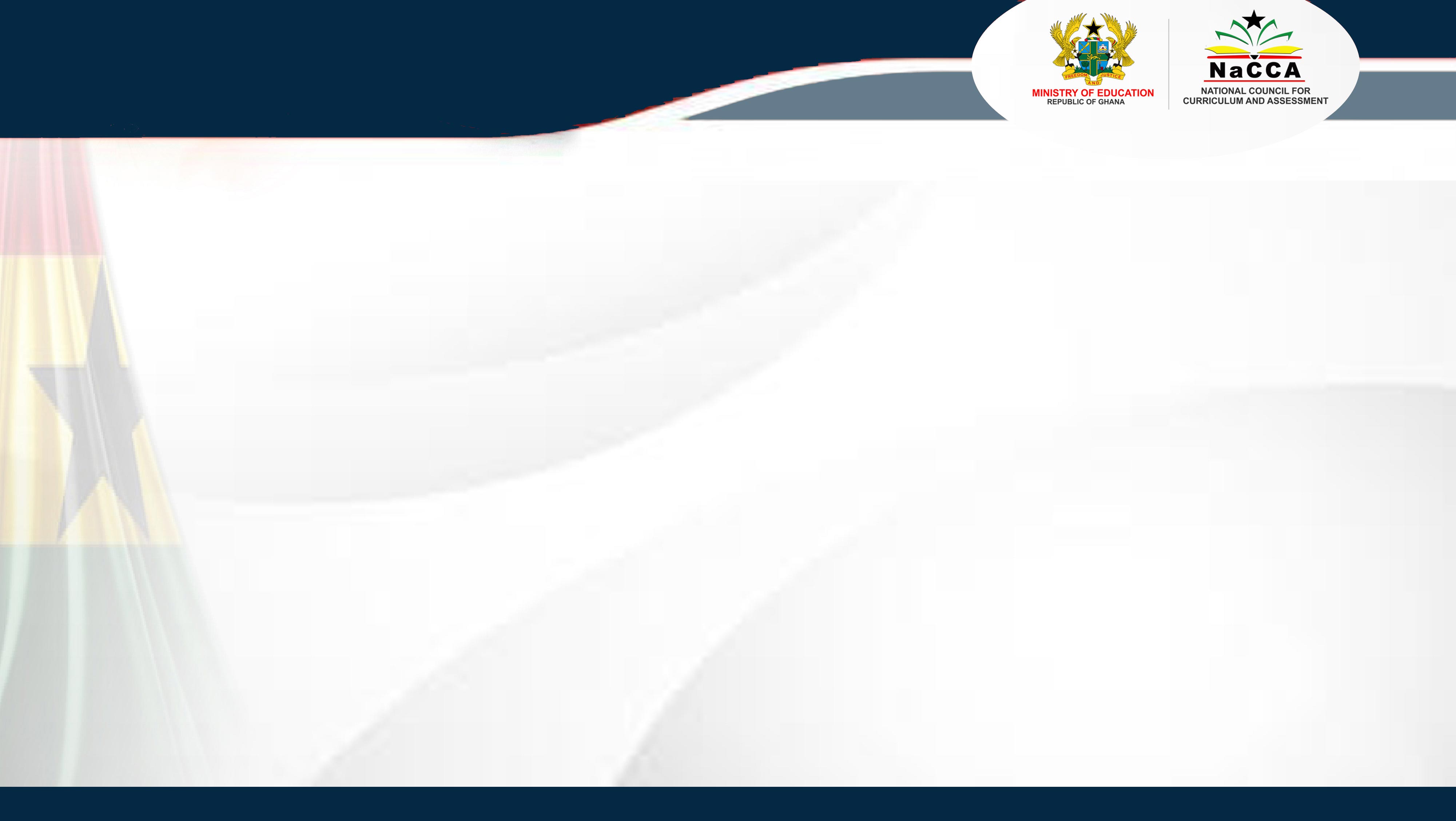 PERFORMANCE (ENGLISH)  (CENTRAL)
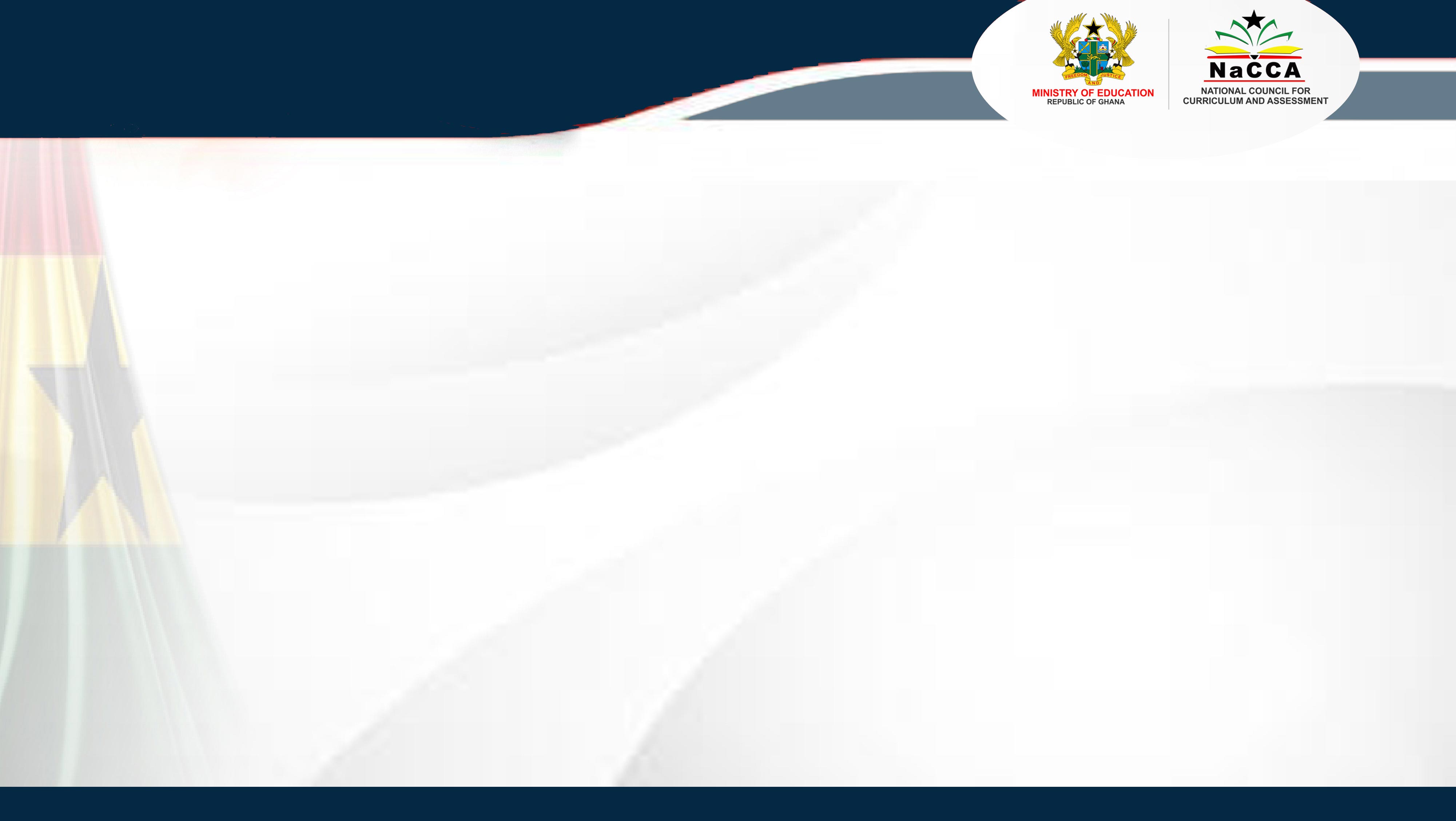 PERFORMANCE (ENGLISH)  
(NORTH EAST)
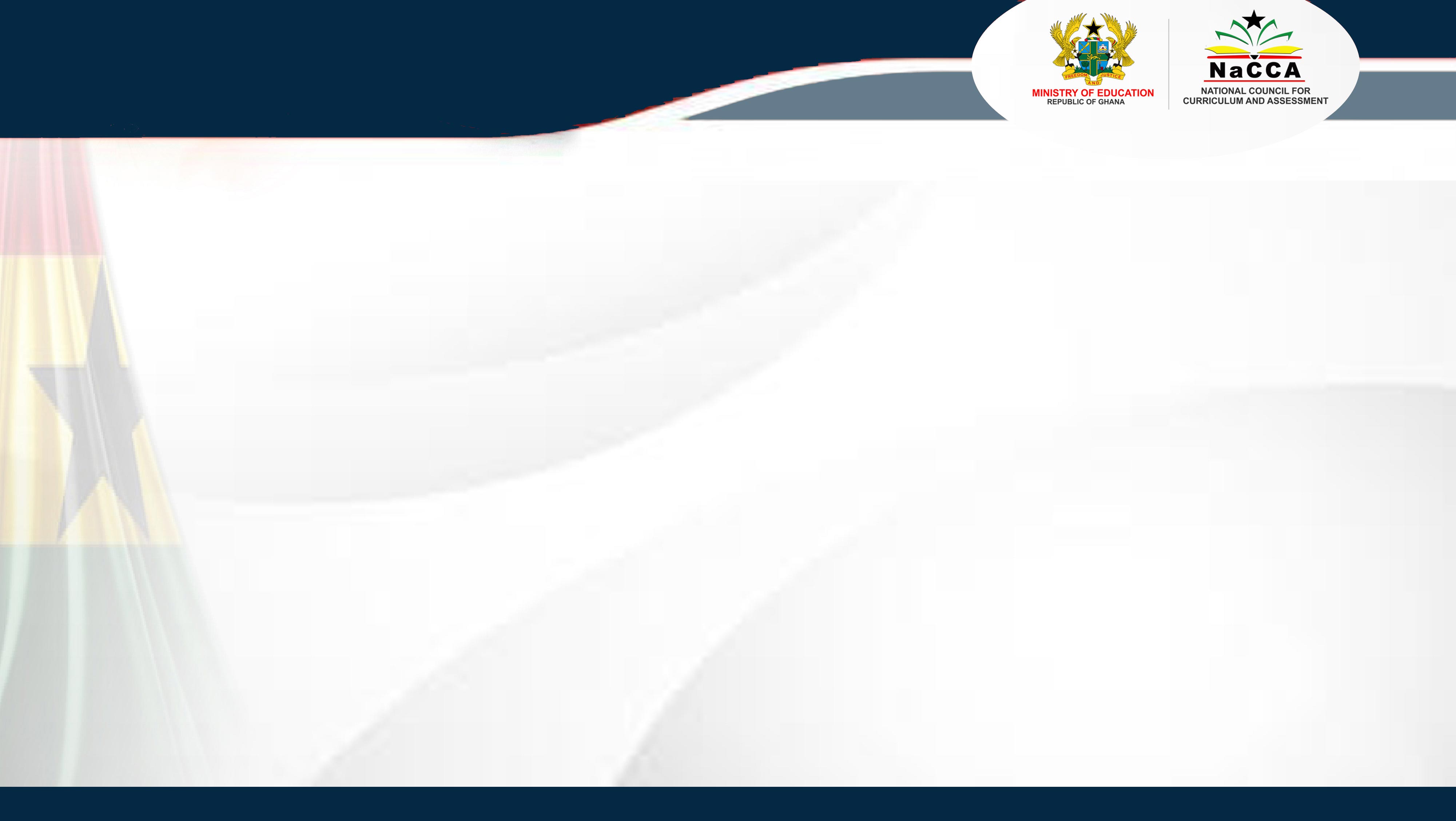 PERFORMANCE (ENGLISH) AHAFO
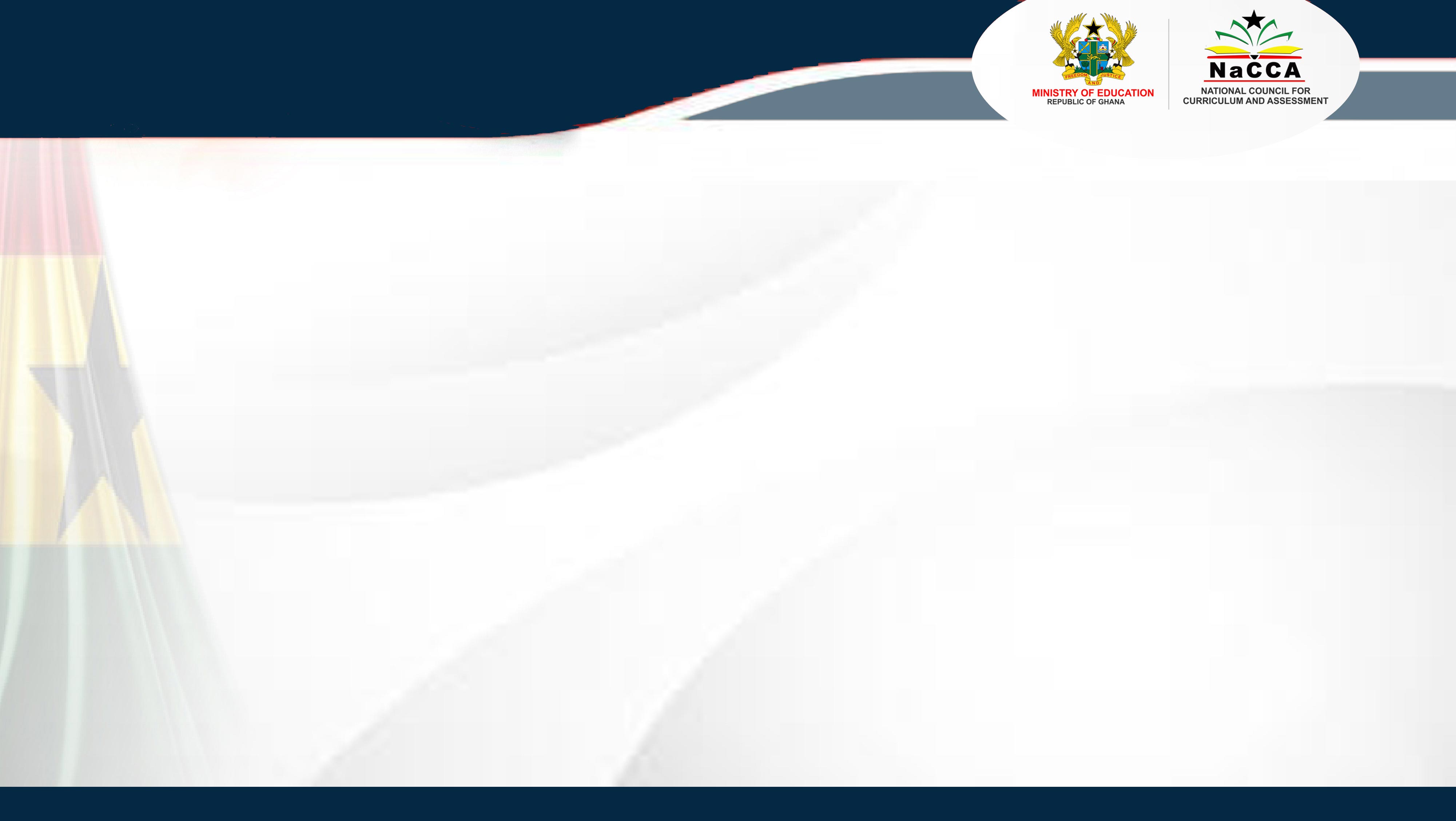 LOW PERFORMING REGIONS - ENGLISH
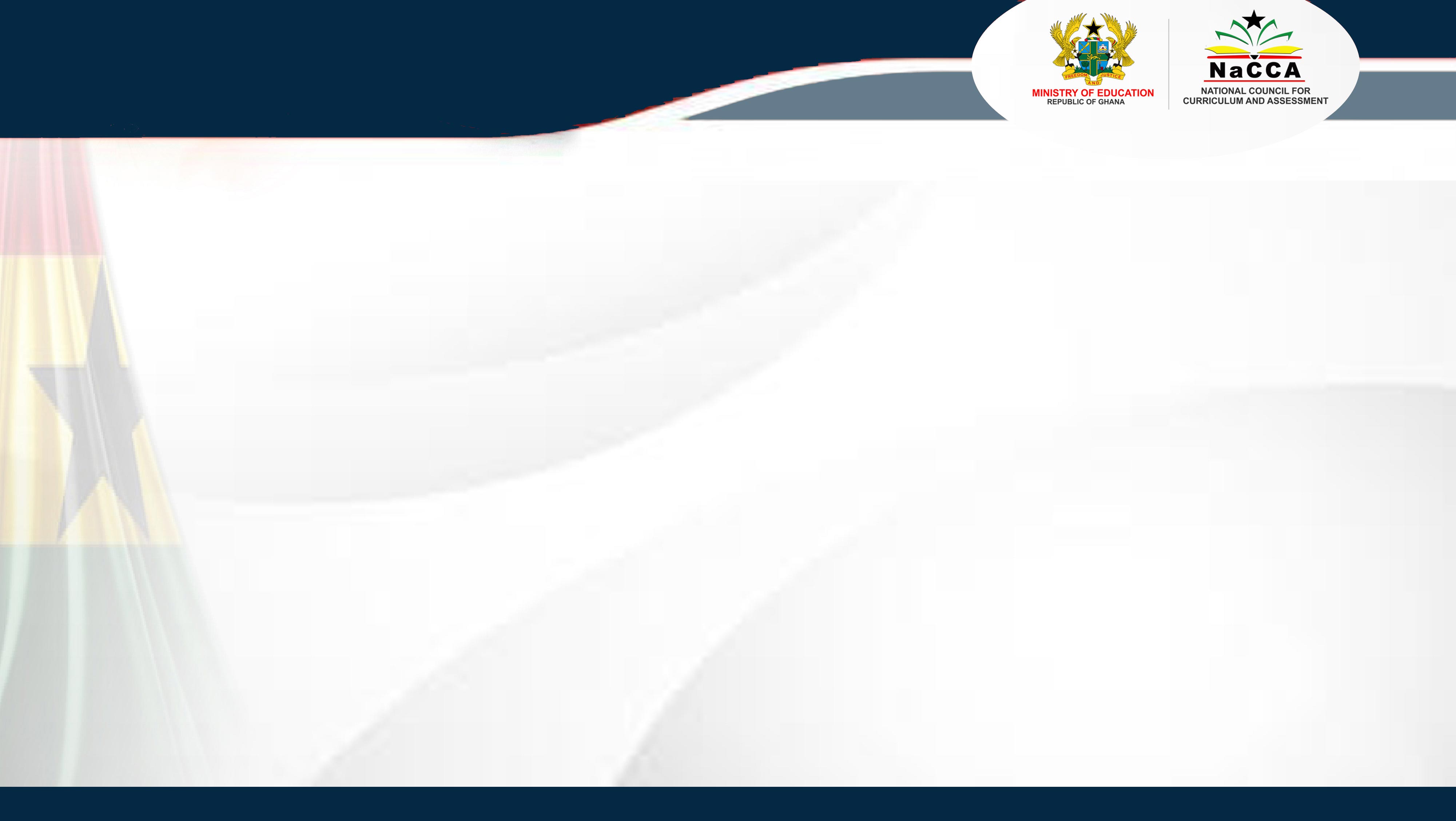 WESTERN NORTH
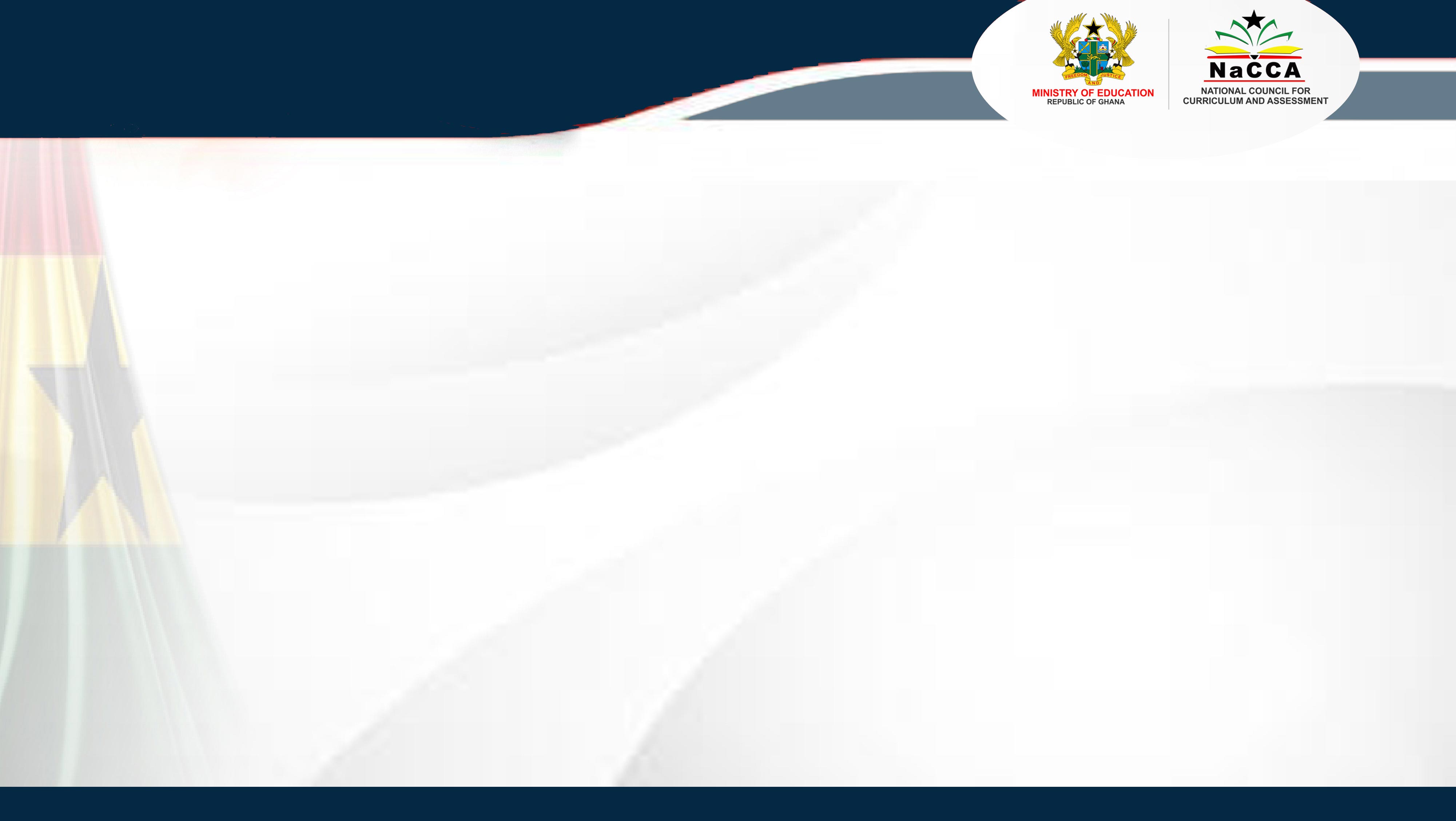 VOLTA
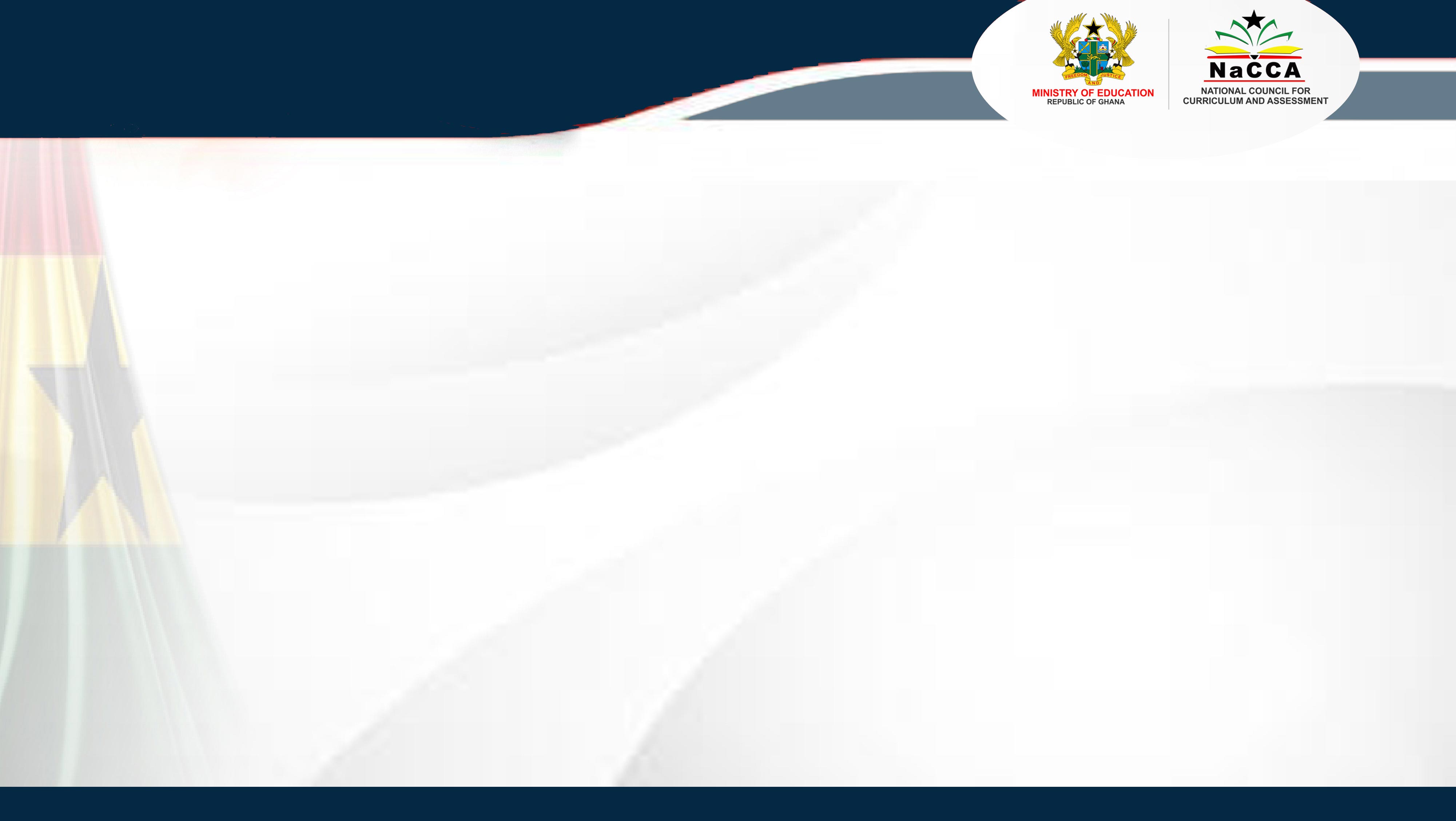 WESTERN
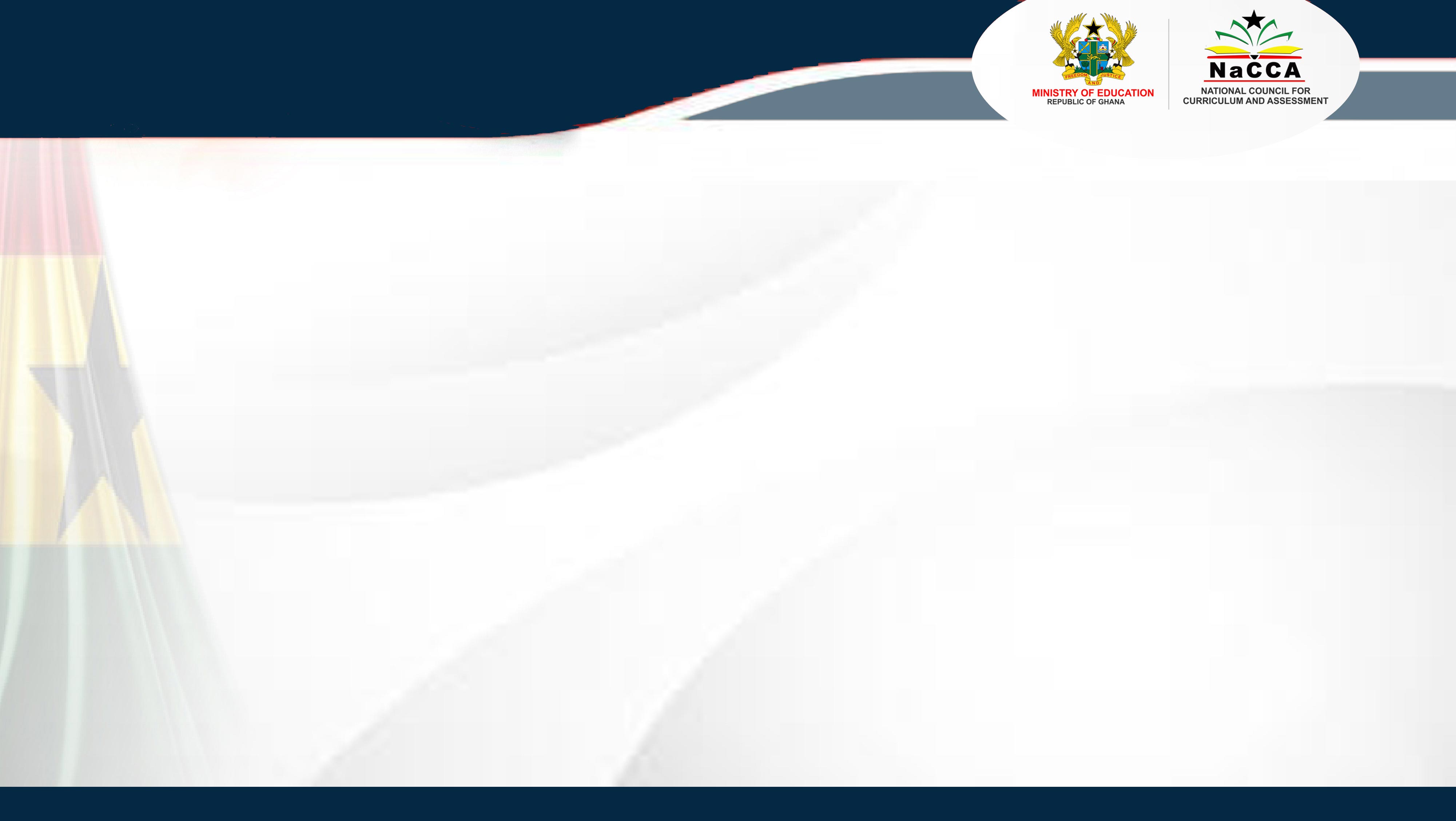 EASTERN
2021 NST OVERALL RESULTS
REGIONAL RESULTS (MATHEMATICS)
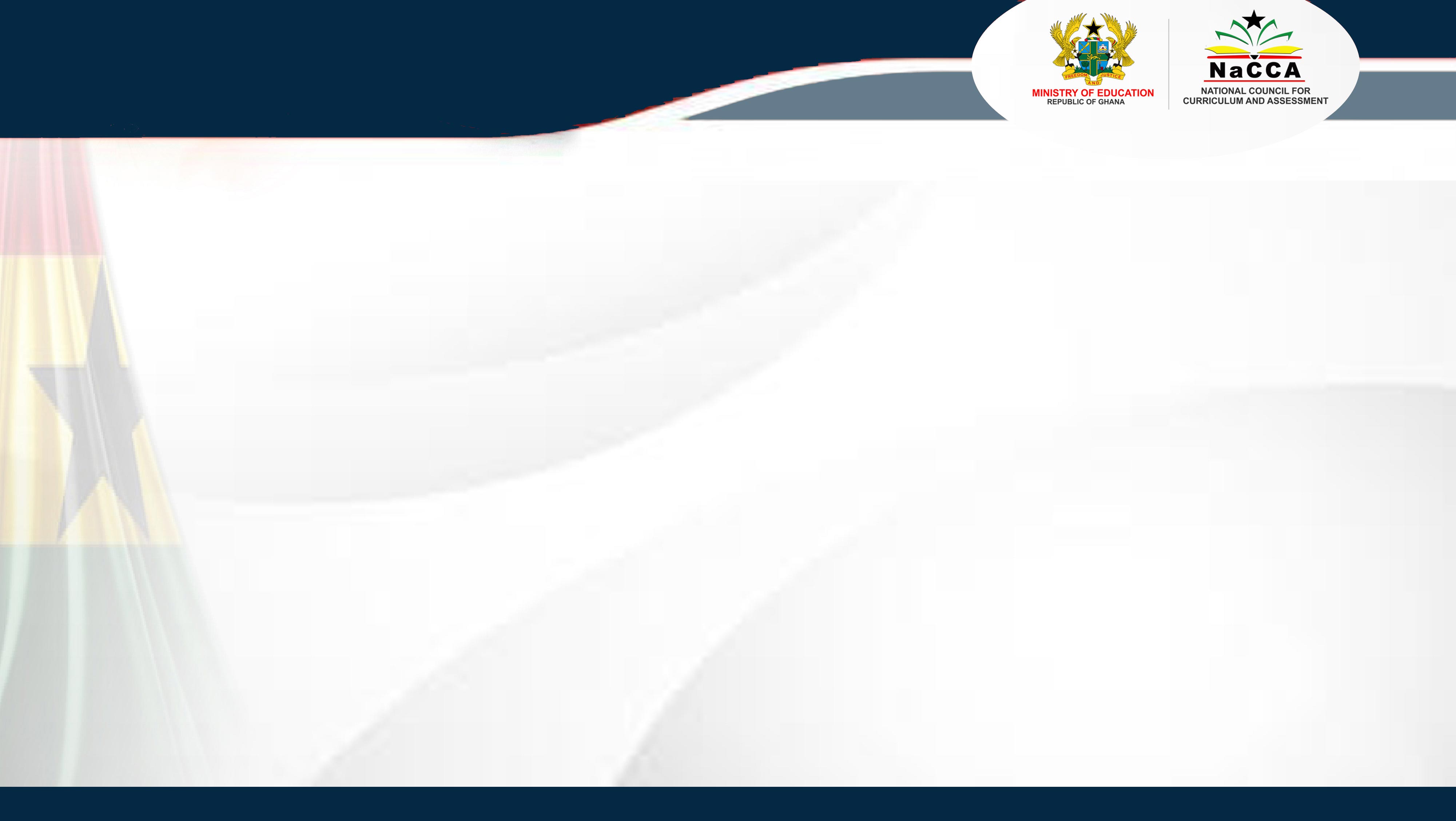 REGIONAL RESULTS -  (MATHEMATICS)
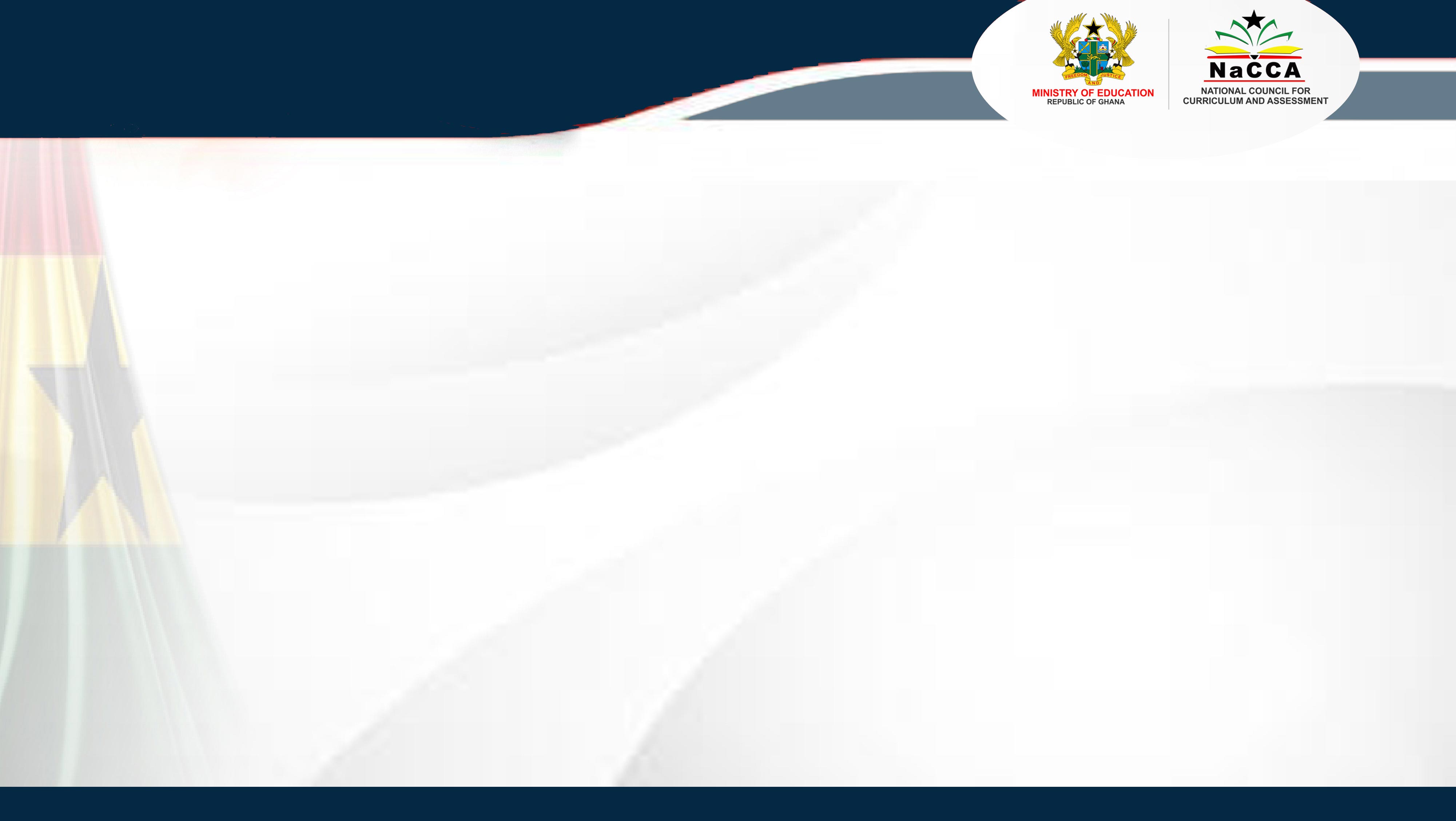 REGIONAL PERFORMANCE (MATHEMATICS)
PERFORMANCE STANDARDS
(PROFICIENCY)
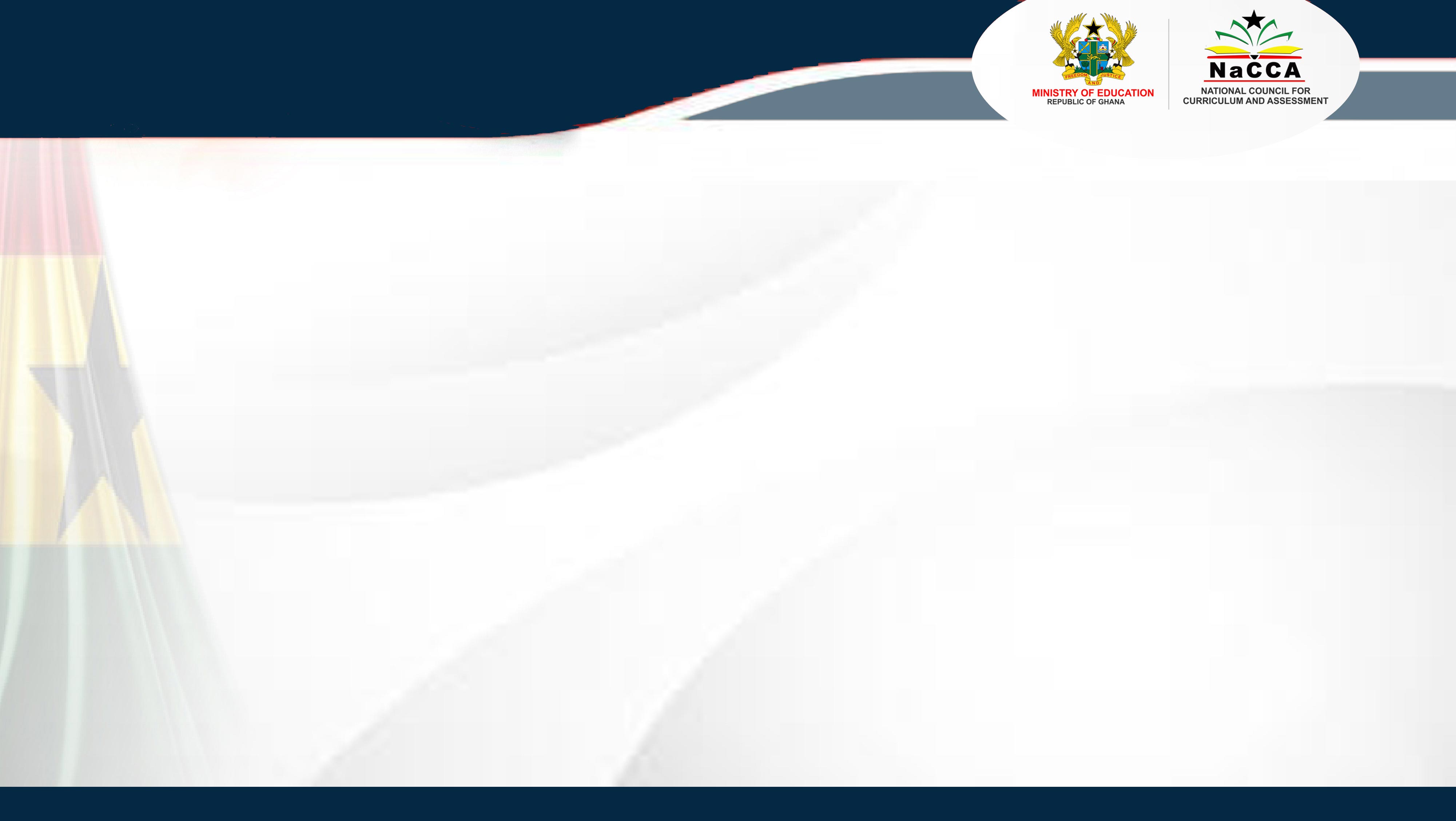 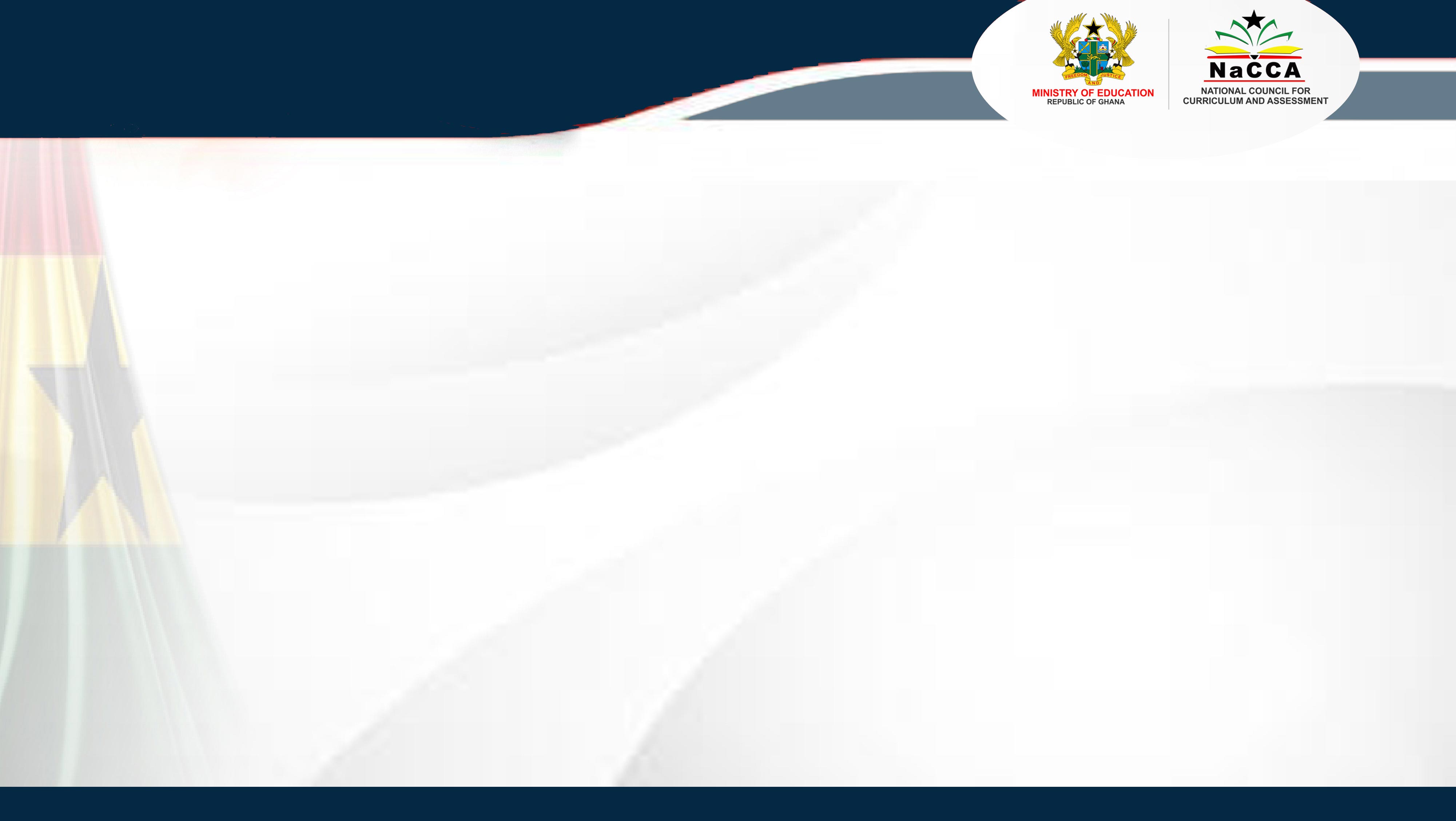 AHAFO
NORTH  EAST
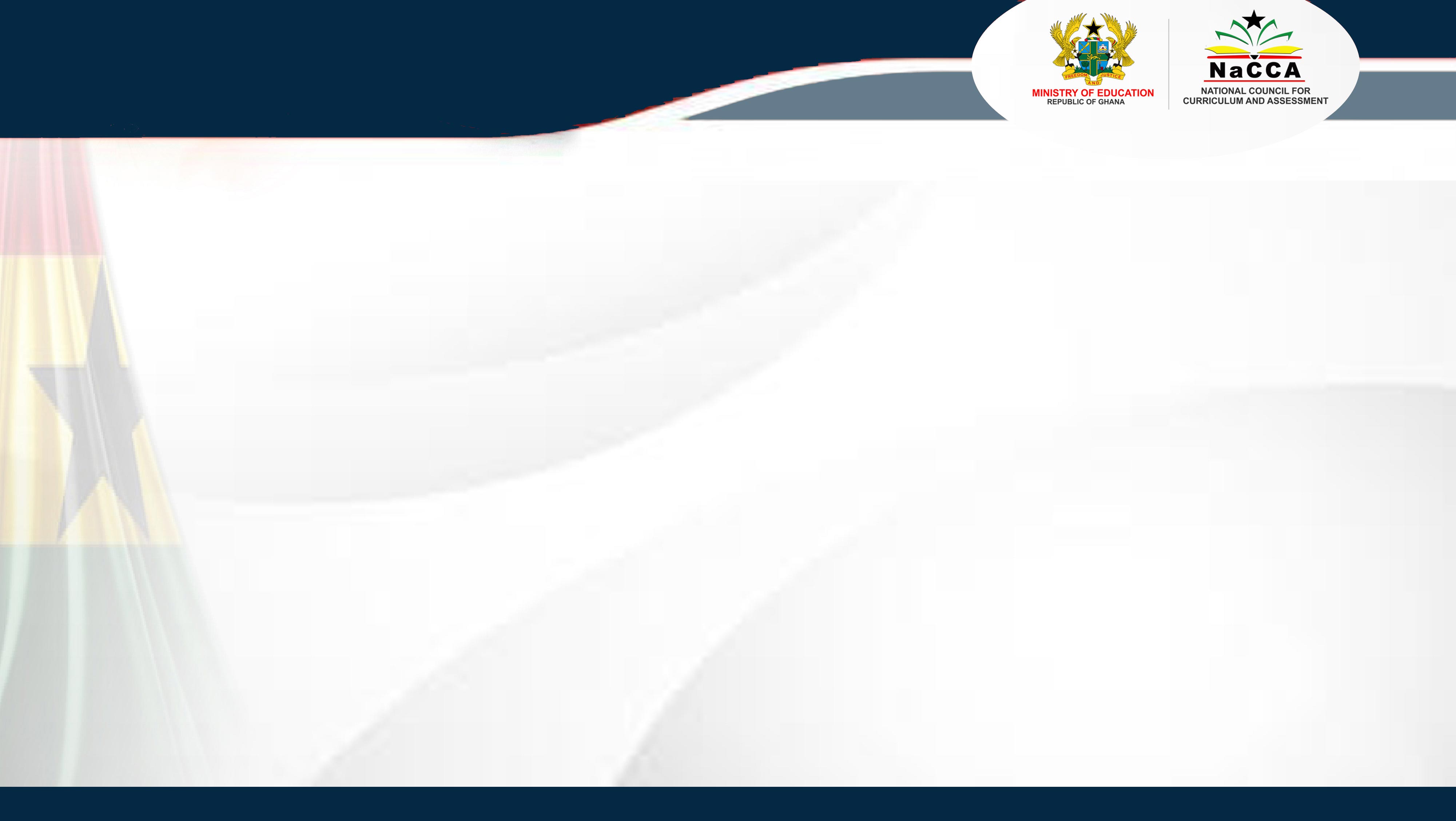 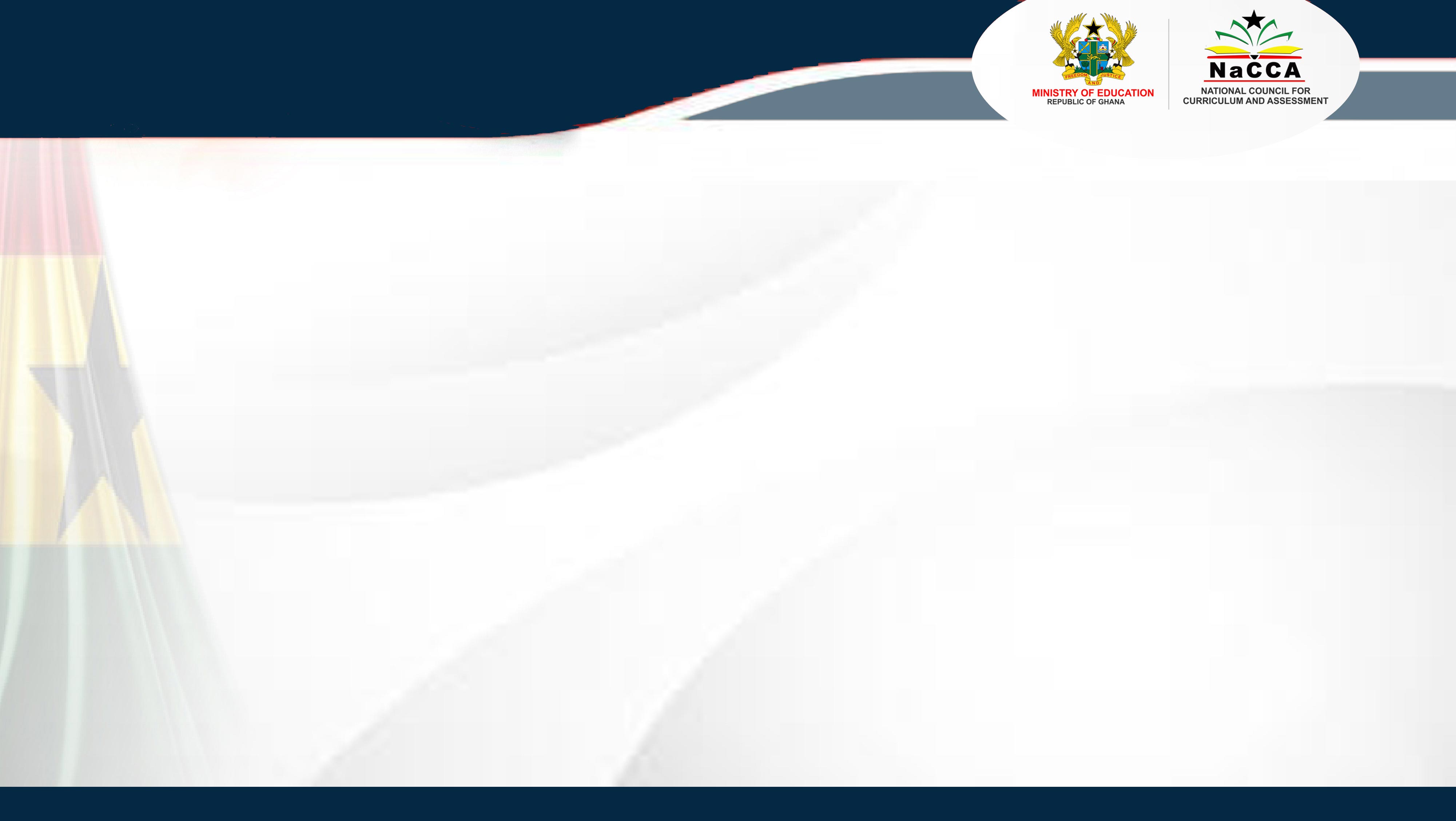 BONO
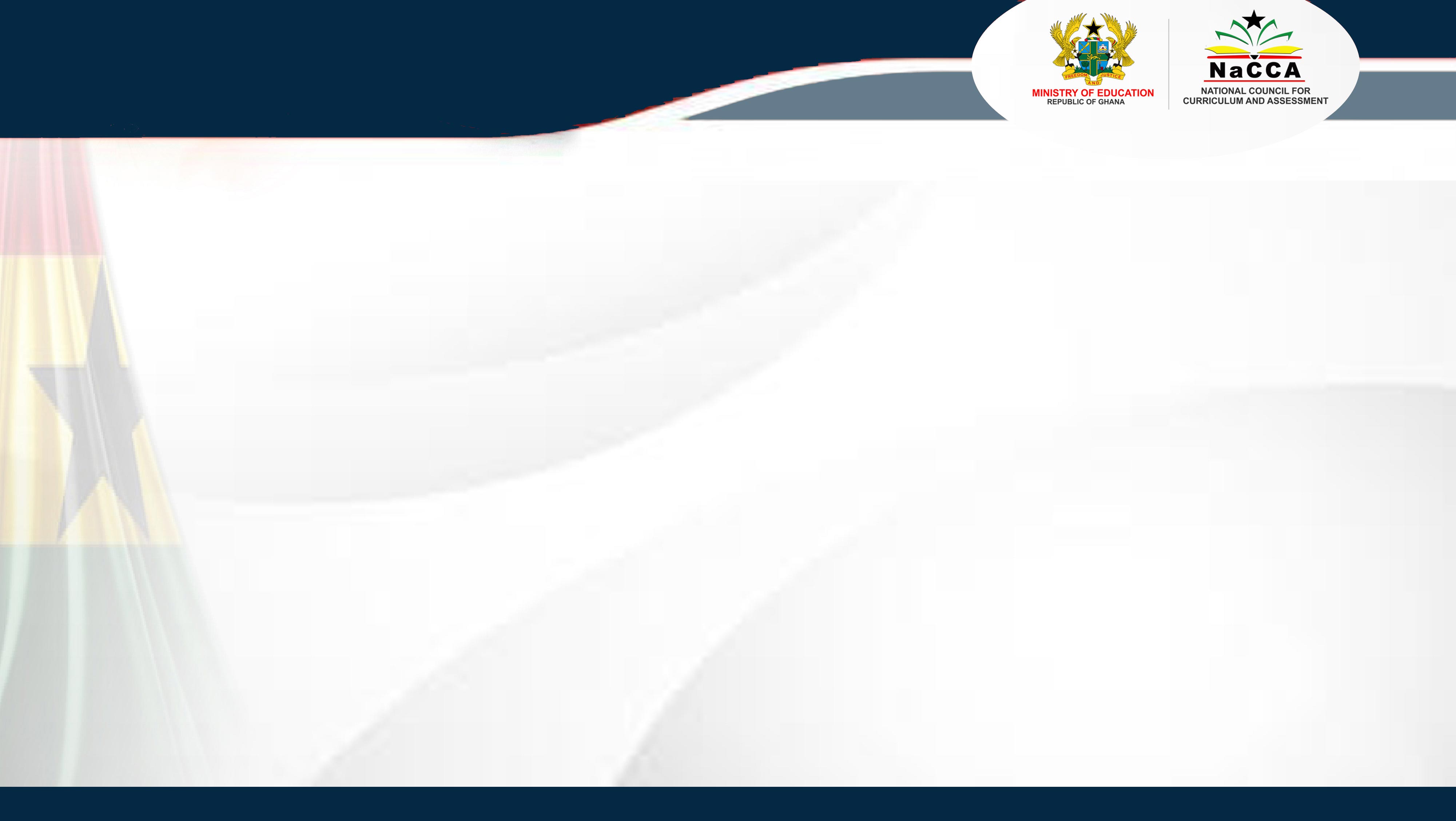 SAVANNAH
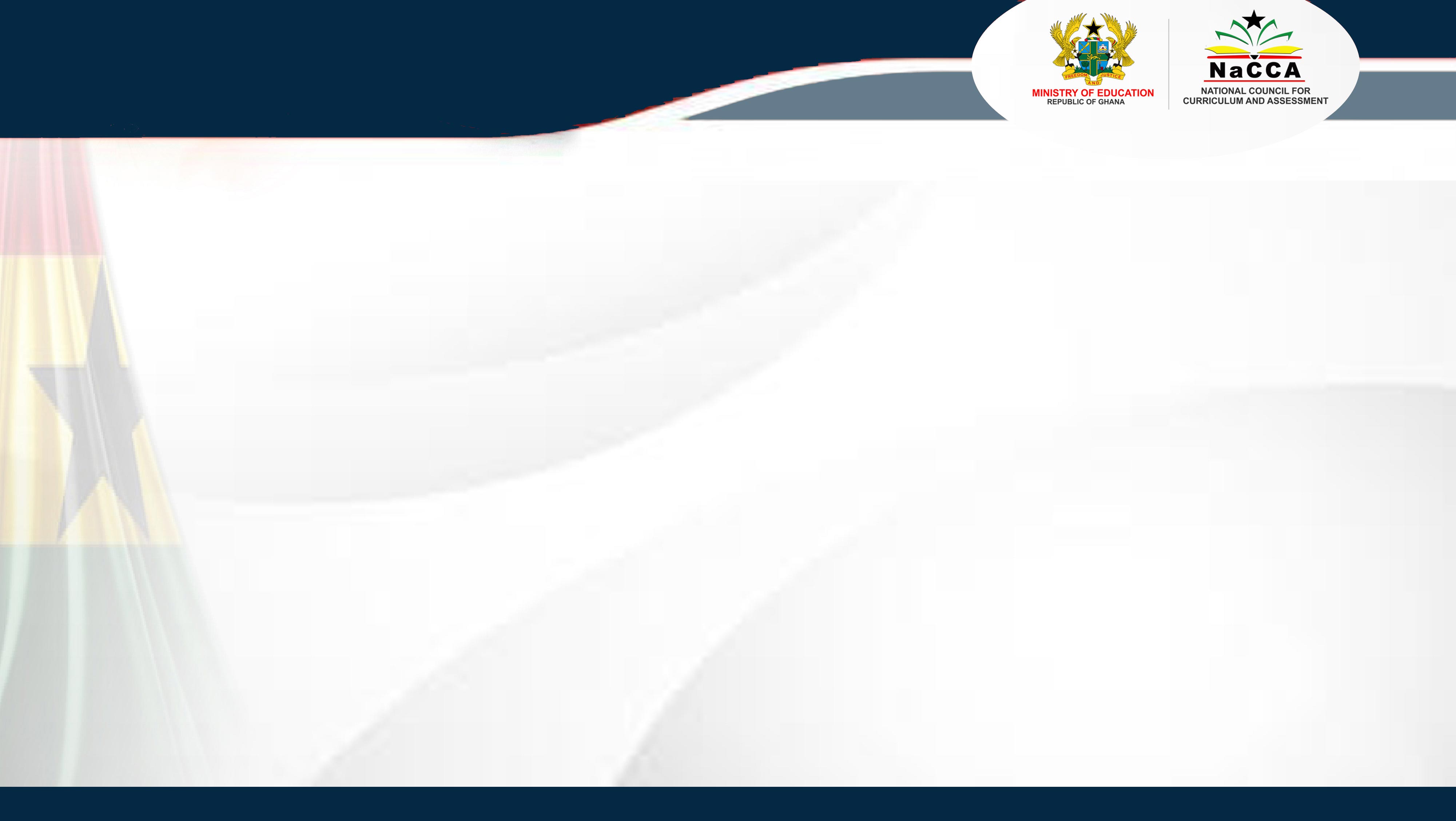 LOW PERFORMING REGIONS - MATHEMATICS
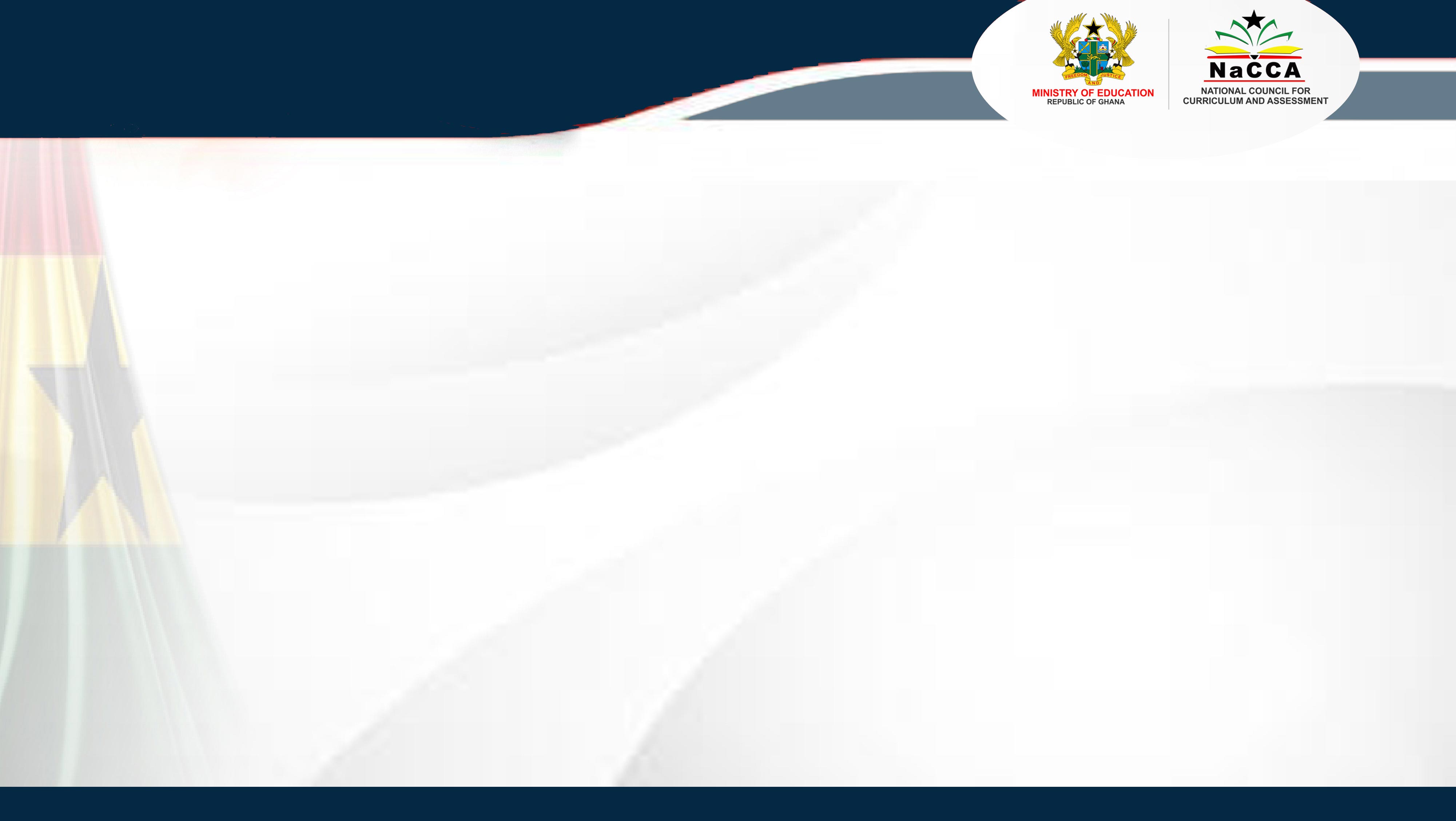 PERFORMANCE (MATHS)
VOLTA
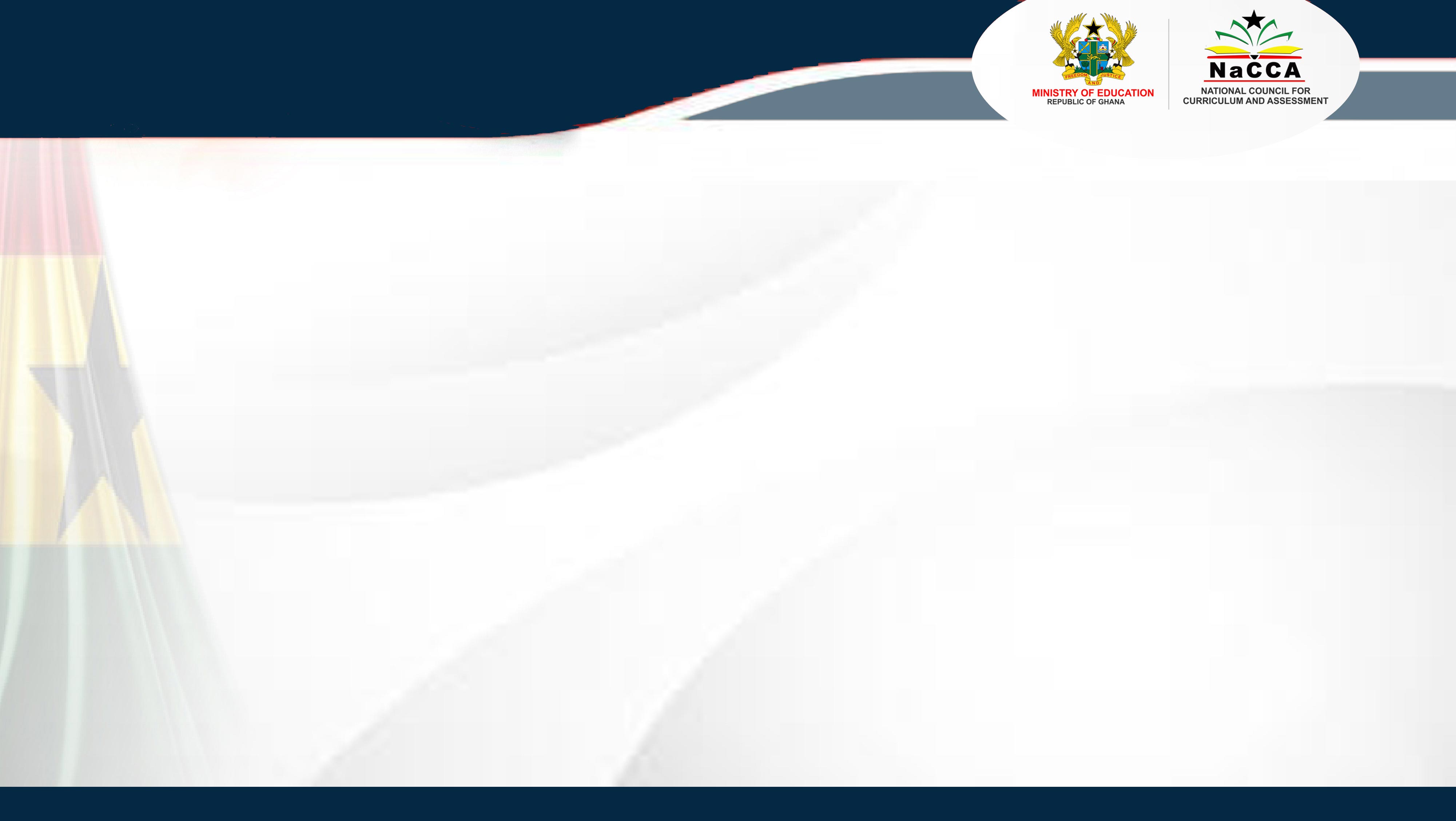 PERFORMANCE (MATHS)
WESTERN
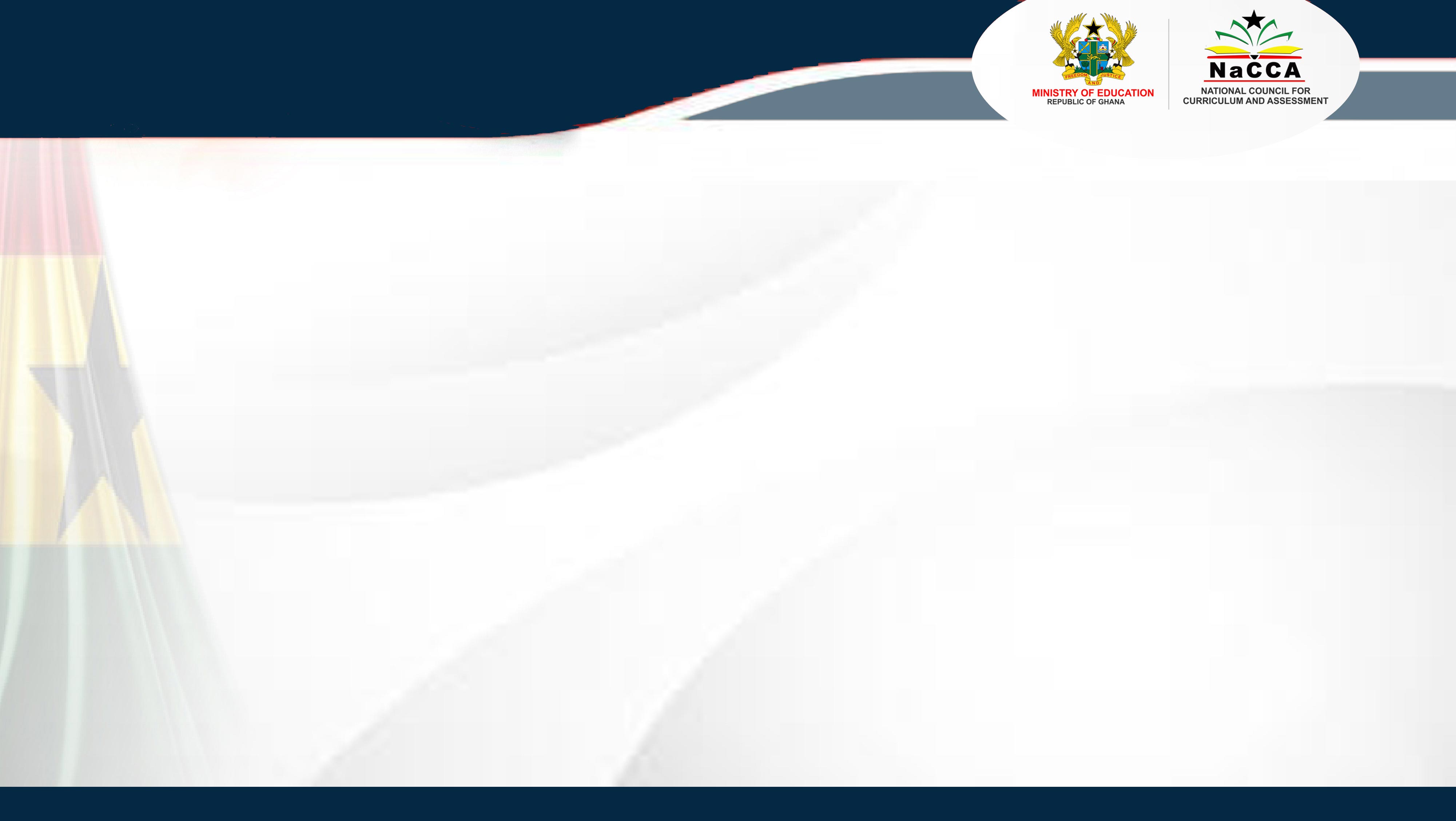 PERFORMANCE (MATHS)
EASTERN
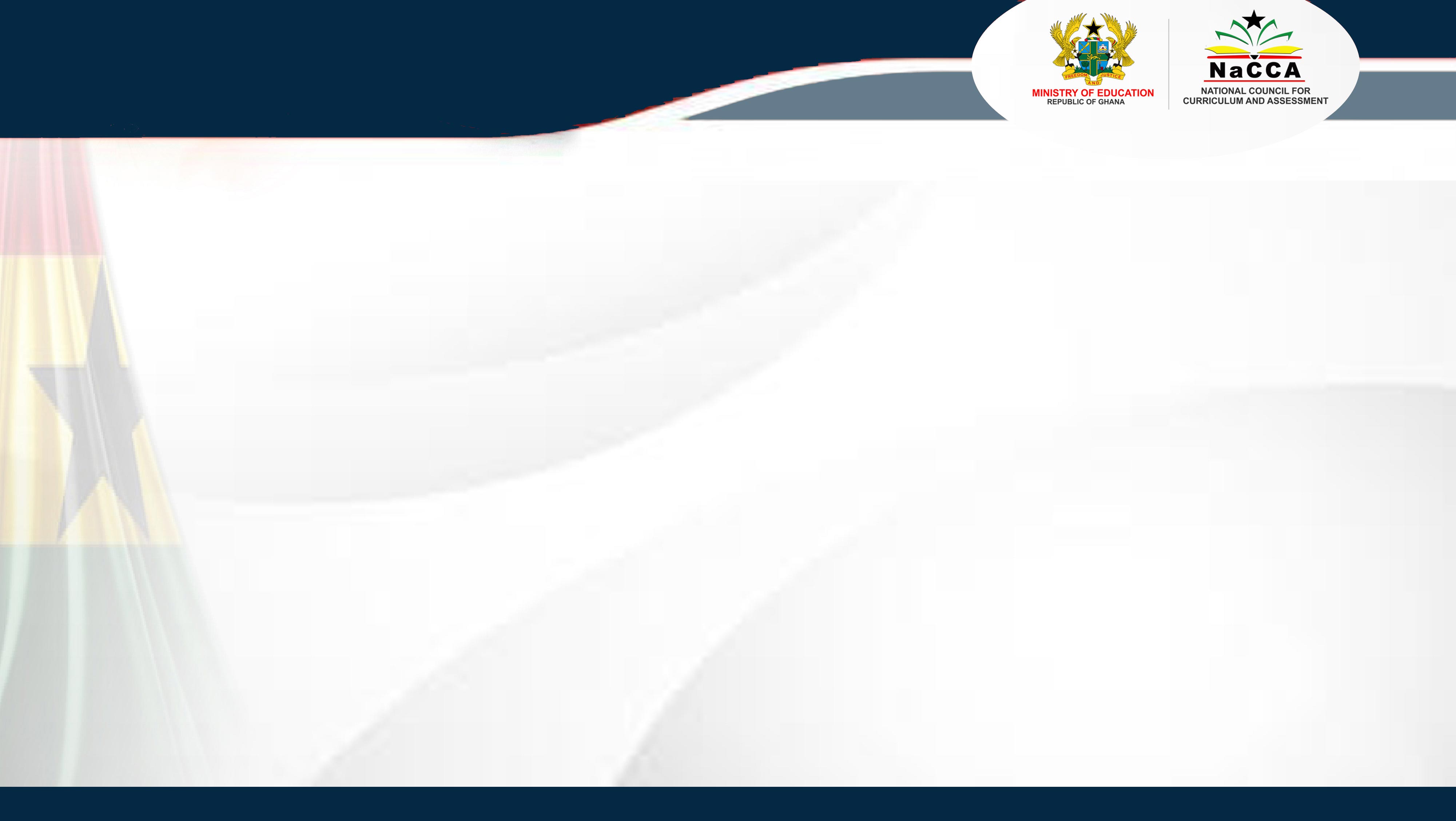 PERFORMANCE (MATHS)
UPPER EAST
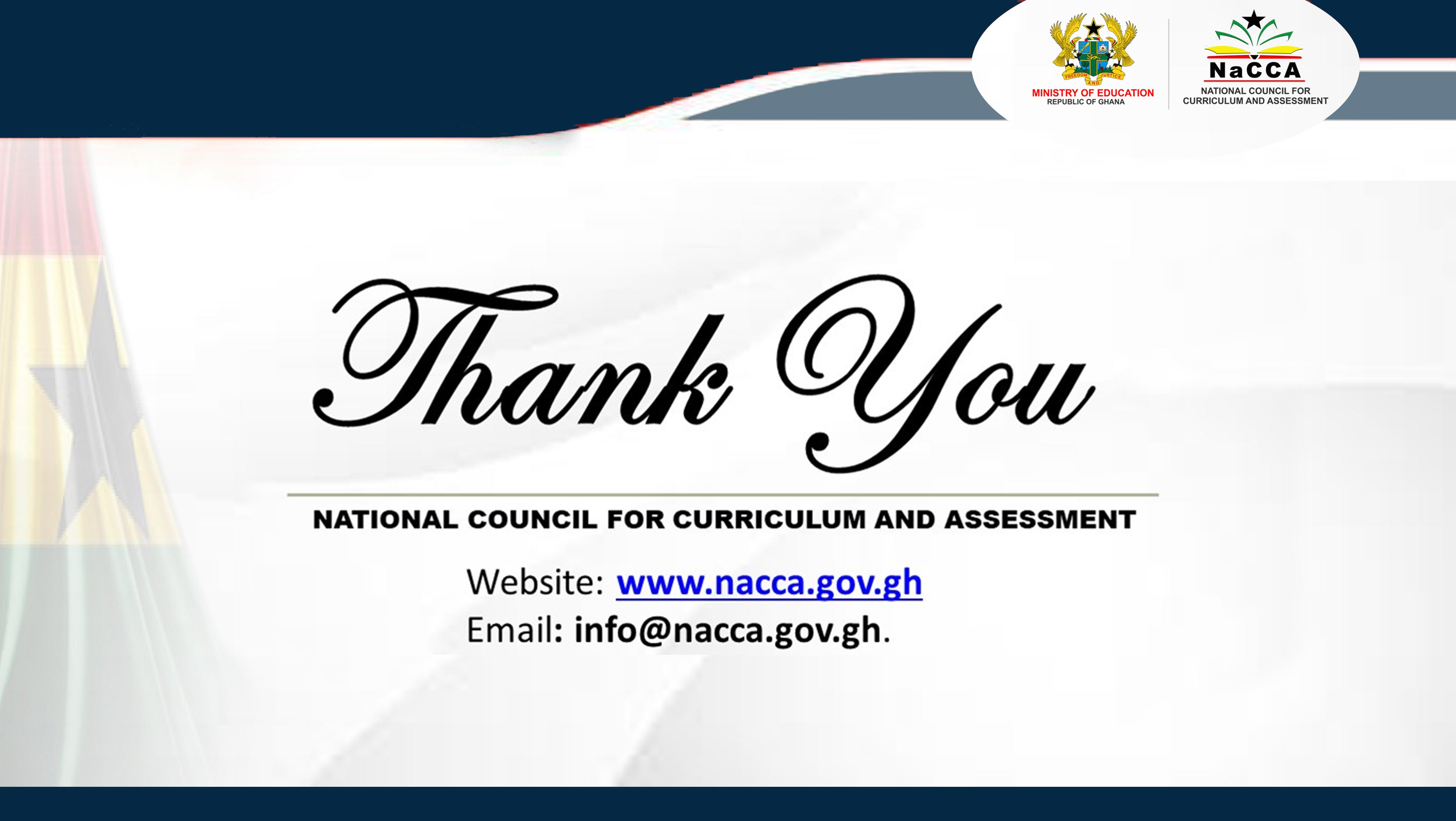